Муниципальное бюджетное дошкольное образовательное учреждение                         центр развития ребенка детский сад №20 «Колосок»
ПрезентацияТема: «Патриотическое воспитание и формирование    исторического сознания дошкольников в ДОУ и при взаимодействии с родителями»
Подготовила:
Воспитатель
Кормакова Ольга  Николаевна
с. Марфино
                             2019г.
Патриотическое воспитание детей является одной из основных задач дошкольного образовательного учреждения. Именно в этот период происходит формирование духовно-нравственной основы ребенка, эмоций, чувств, мышления, социальная адаптация в обществе, начинается процесс осознания себя в окружающем мире.  В этом возрасте образы воспитания очень ярки и сильны, поэтому они остаются в памяти ребенка надолго, а иногда и на всю жизнь, что очень важно в воспитании гражданственности и патриотизма.  Как отмечают ученые-исследователи, что по мере взросления у детей начинает формироваться так называемый «родничок героизма», требующий реализации. Именно поэтому тема патриотического воспитания подрастающего поколения является одной из самых актуальных на сегодняшний день. 
      Содержание патриотического воспитания детей дошкольного возраста: приобщение детей к культурному наследию, праздникам, традициям, народно-прикладному искусству, устному народному творчеству, музыкальному фольклору, народным играм, знакомство с семьёй, историей, членами семьи, родственниками, предками, родословной, семейными традициями, с детским садом его ребятами, играми, игрушками, традициями,  городом, селом, его историей, гербом, традициями, выдающимися горожанами, селянами прошлого и настоящего времени, достопримечательностями.
      Основным условием нравственно-патриотического воспитания детей является тесная взаимосвязь по данному вопросу с родителями. Прикосновение к истории своей семьи вызывает у ребенка сильные эмоции, заставляет сопереживать, внимательно относиться к памяти прошлого, к своим историческим корням.
Выставка поделок, рисунков на тему « 9 мая», Мини-музей «Мы помним Вас!!!,»
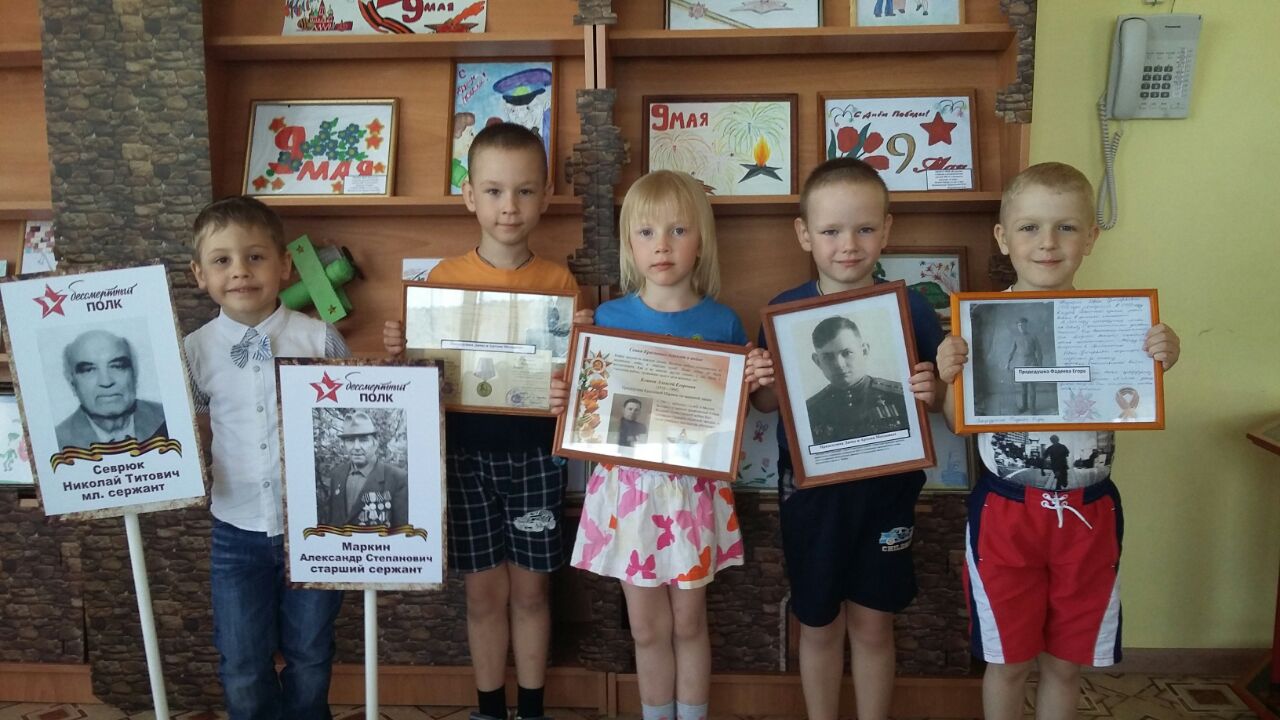 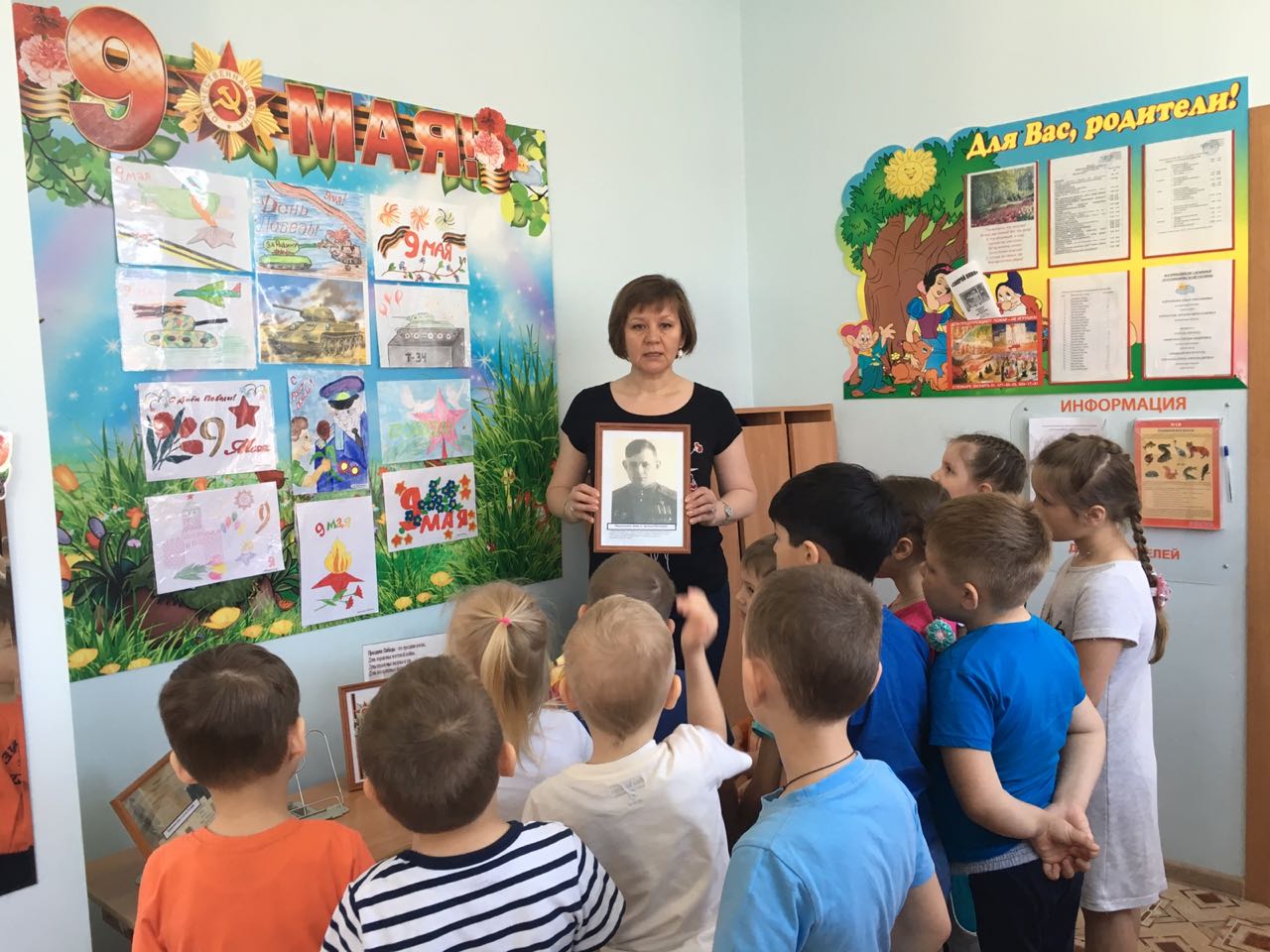 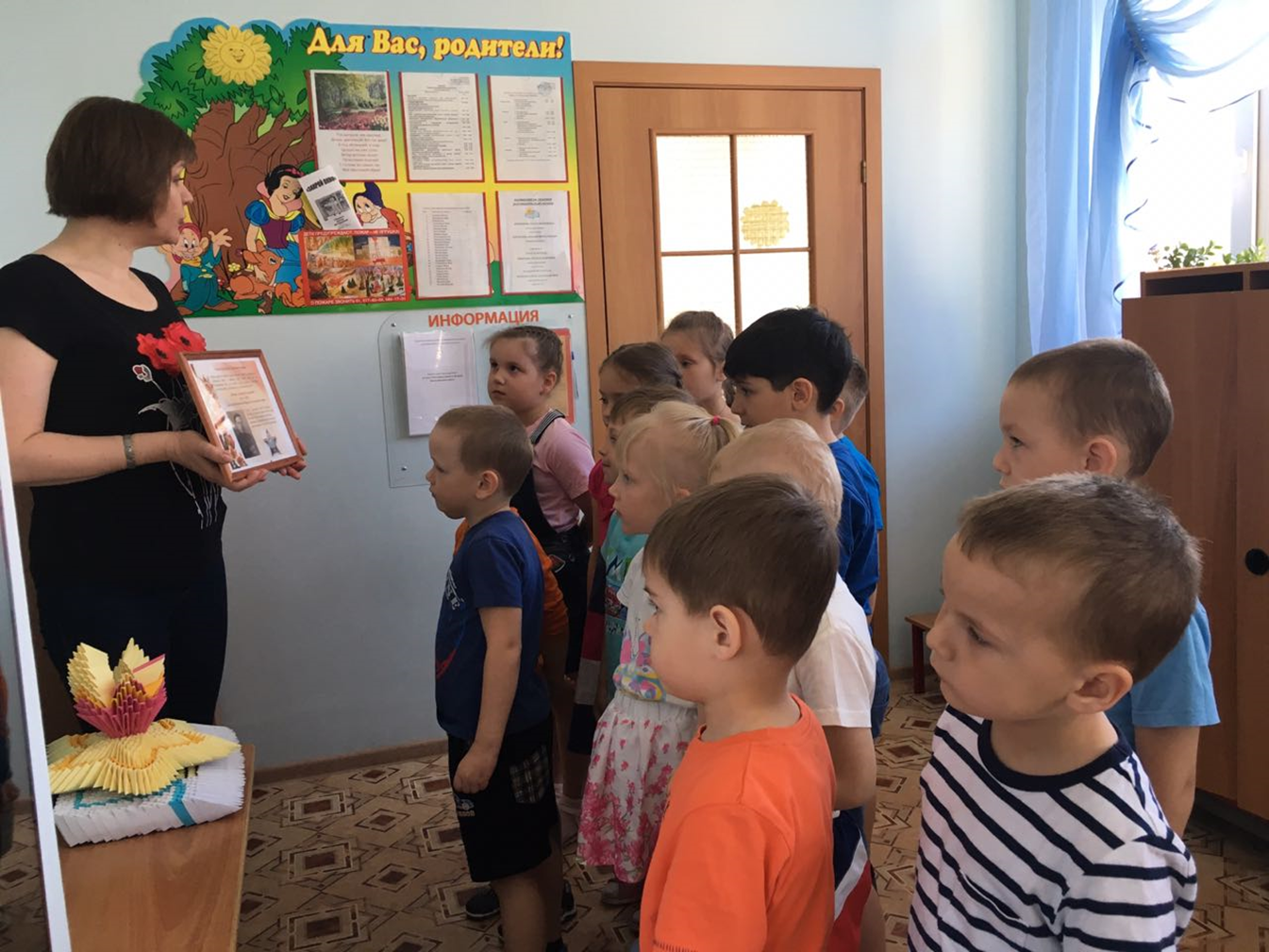 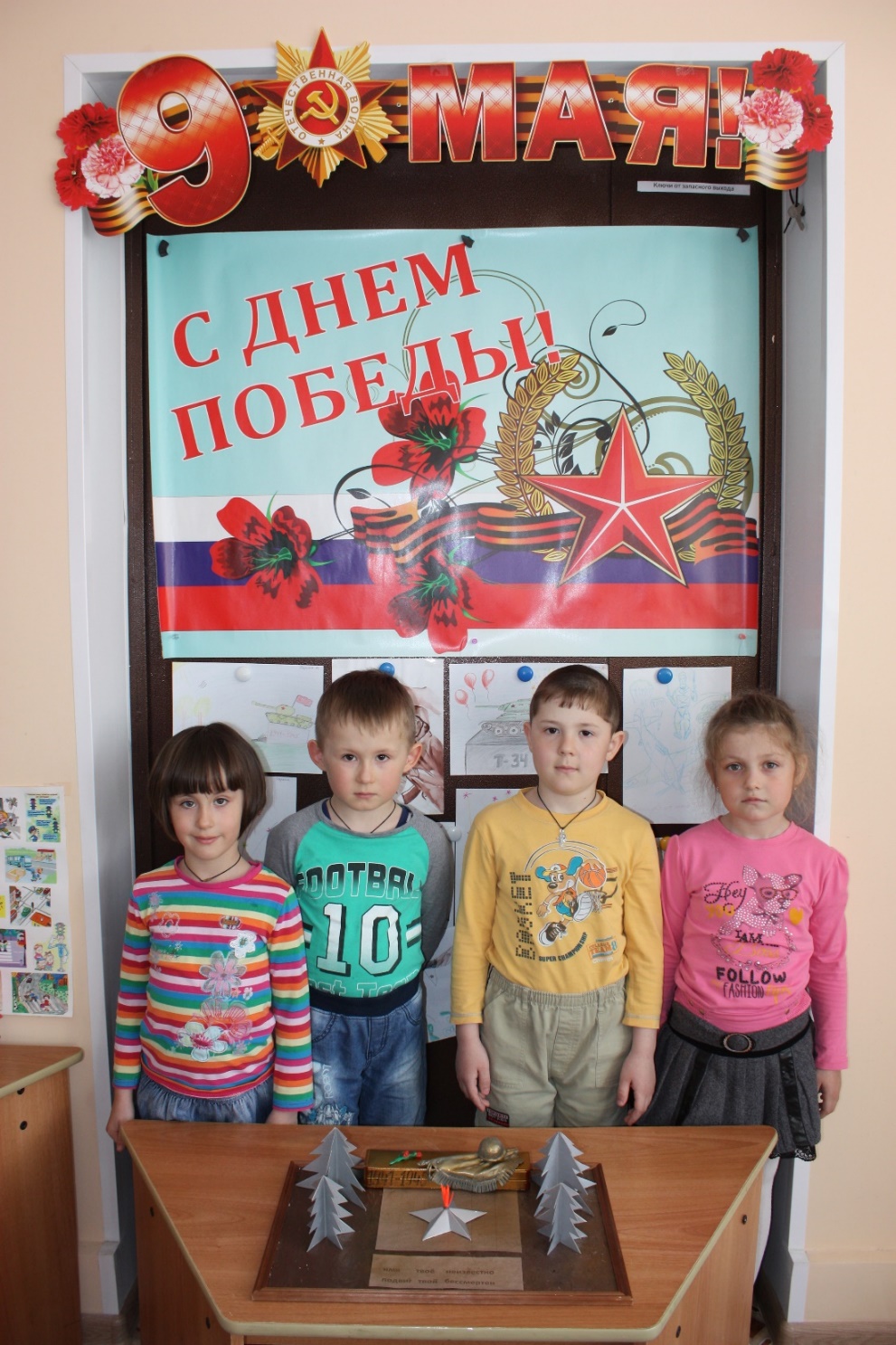 Выставка рисунков , макет Вечного огня, выполненных воспитанниками и родителями
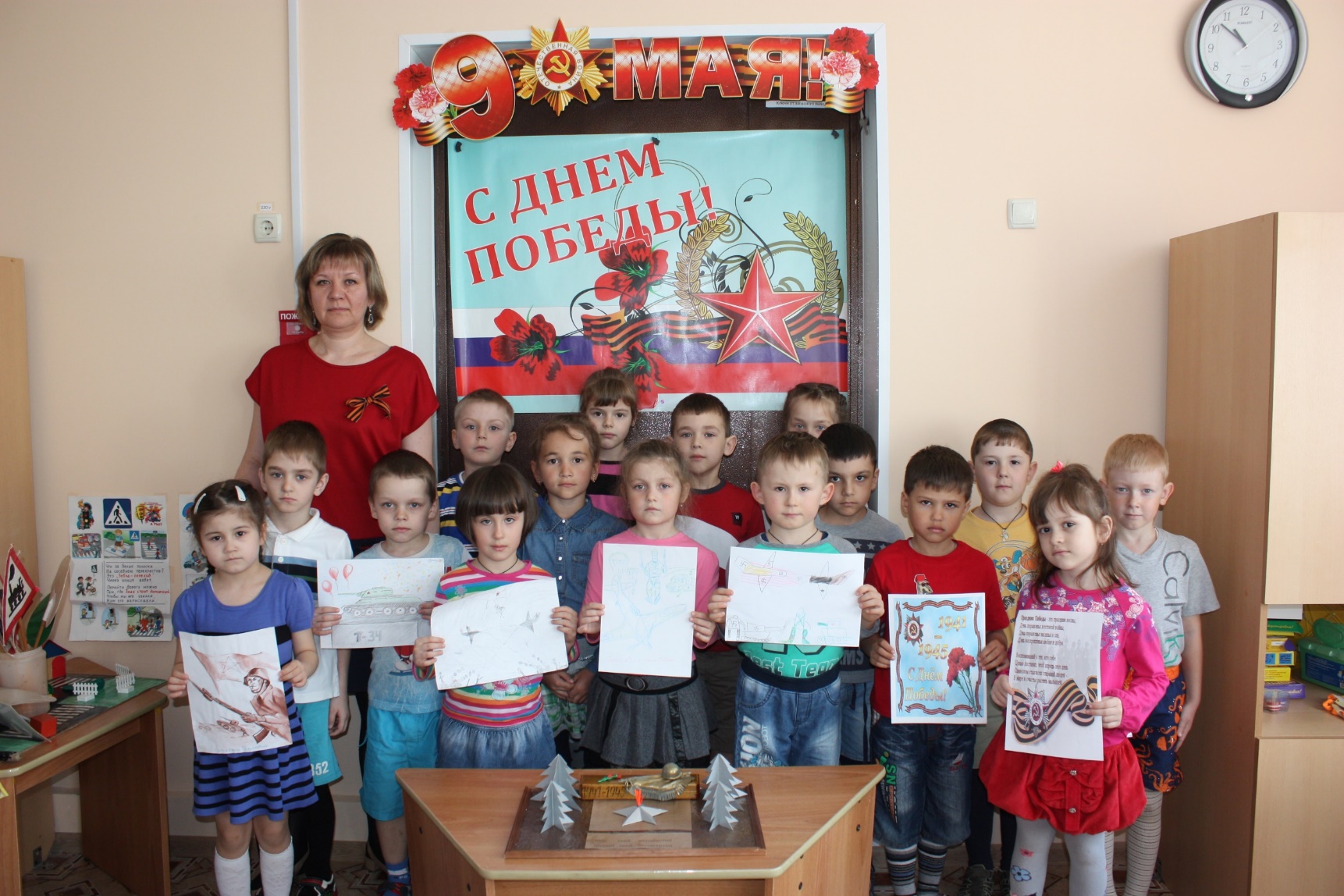 День космонавтики
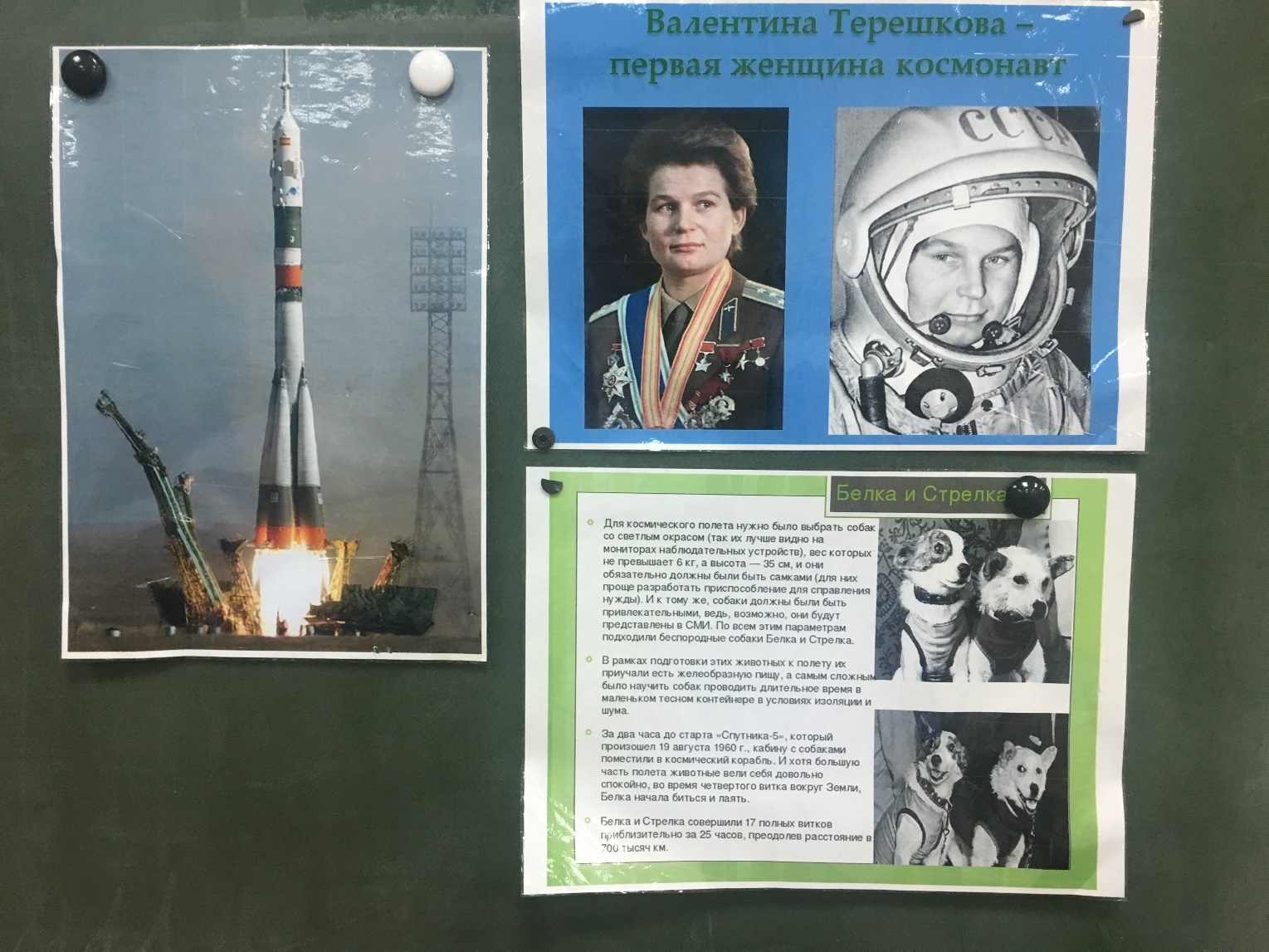 Праздник, посвященный Дню Победы          2015год
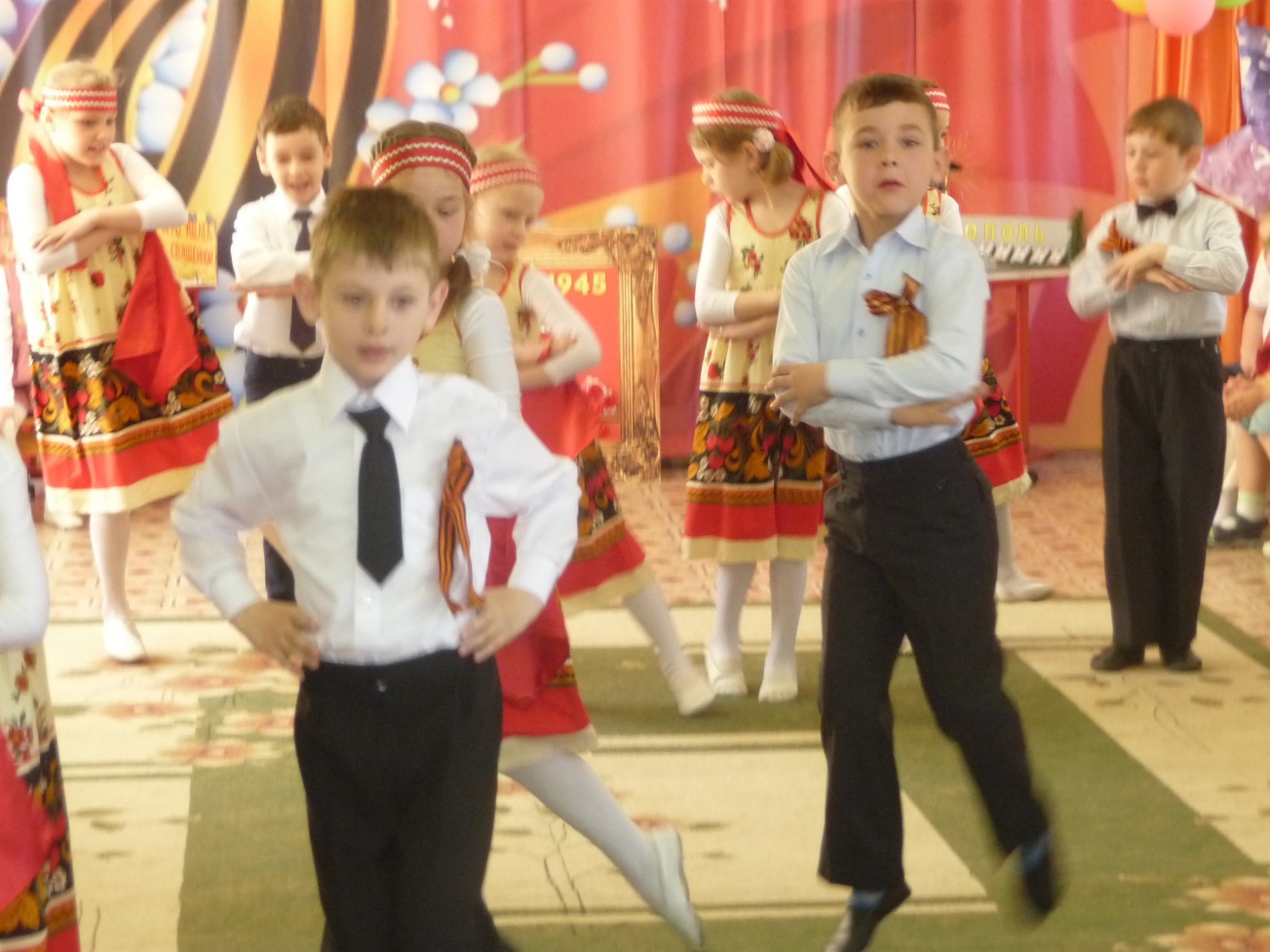 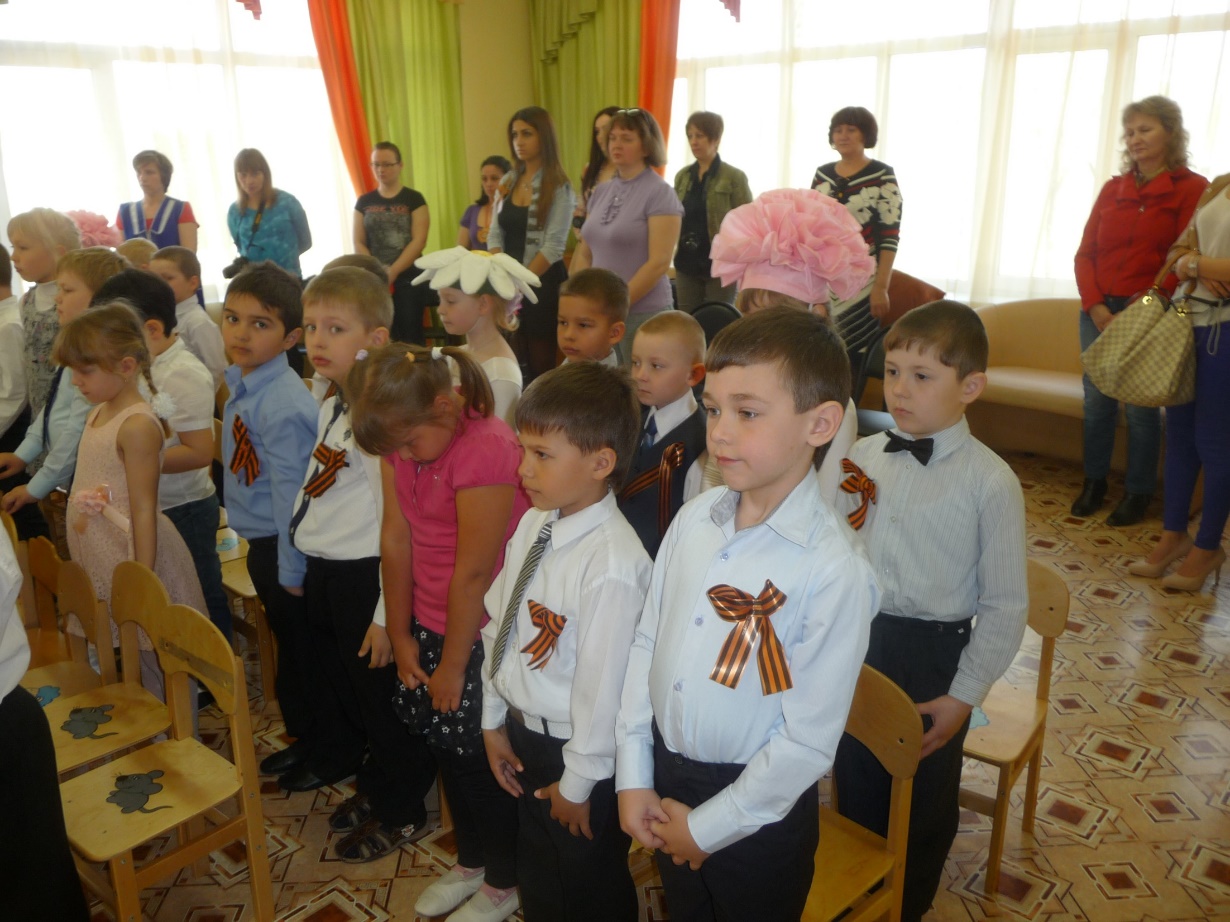 Праздничное развлечение «День Матери»
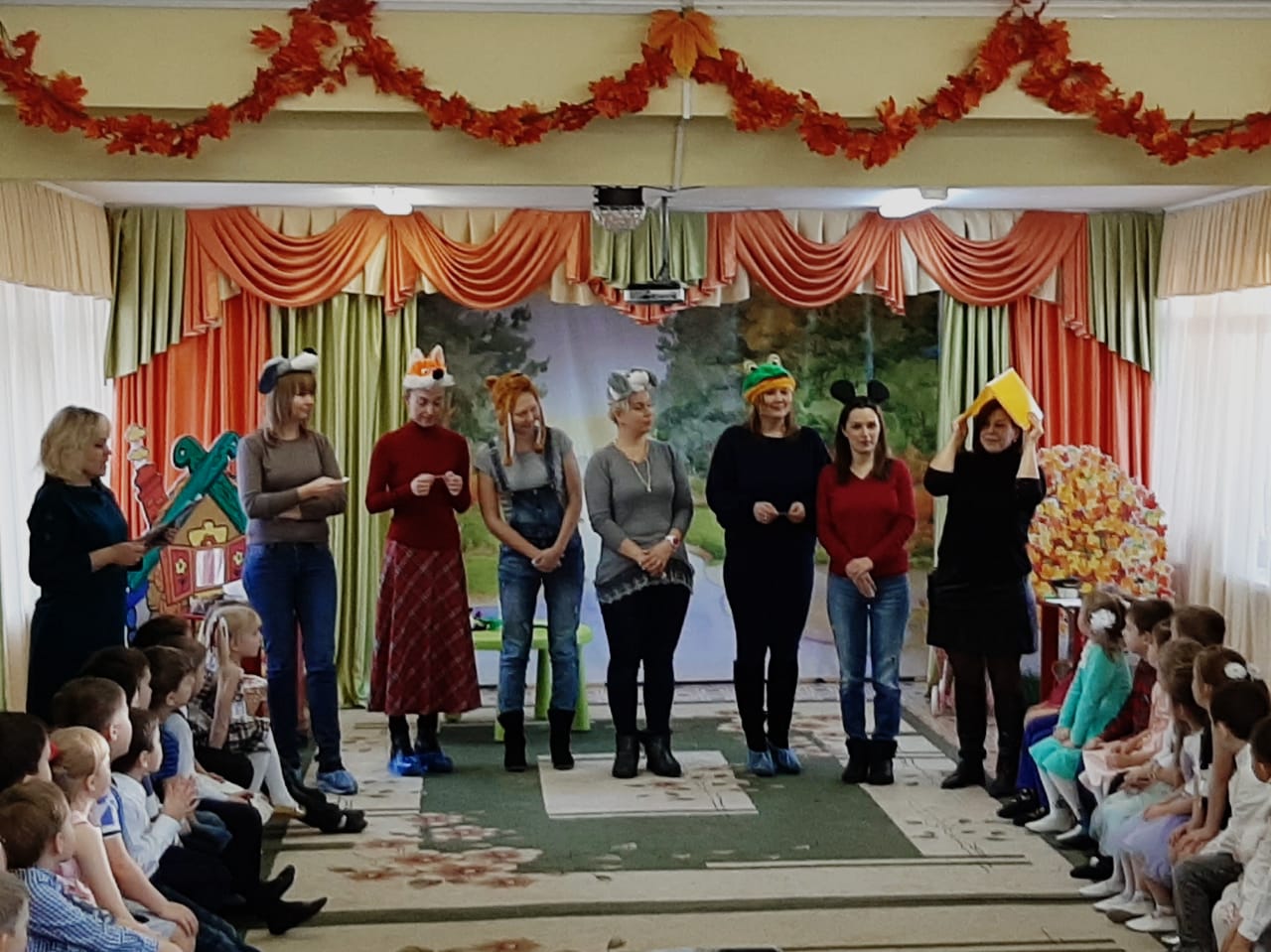 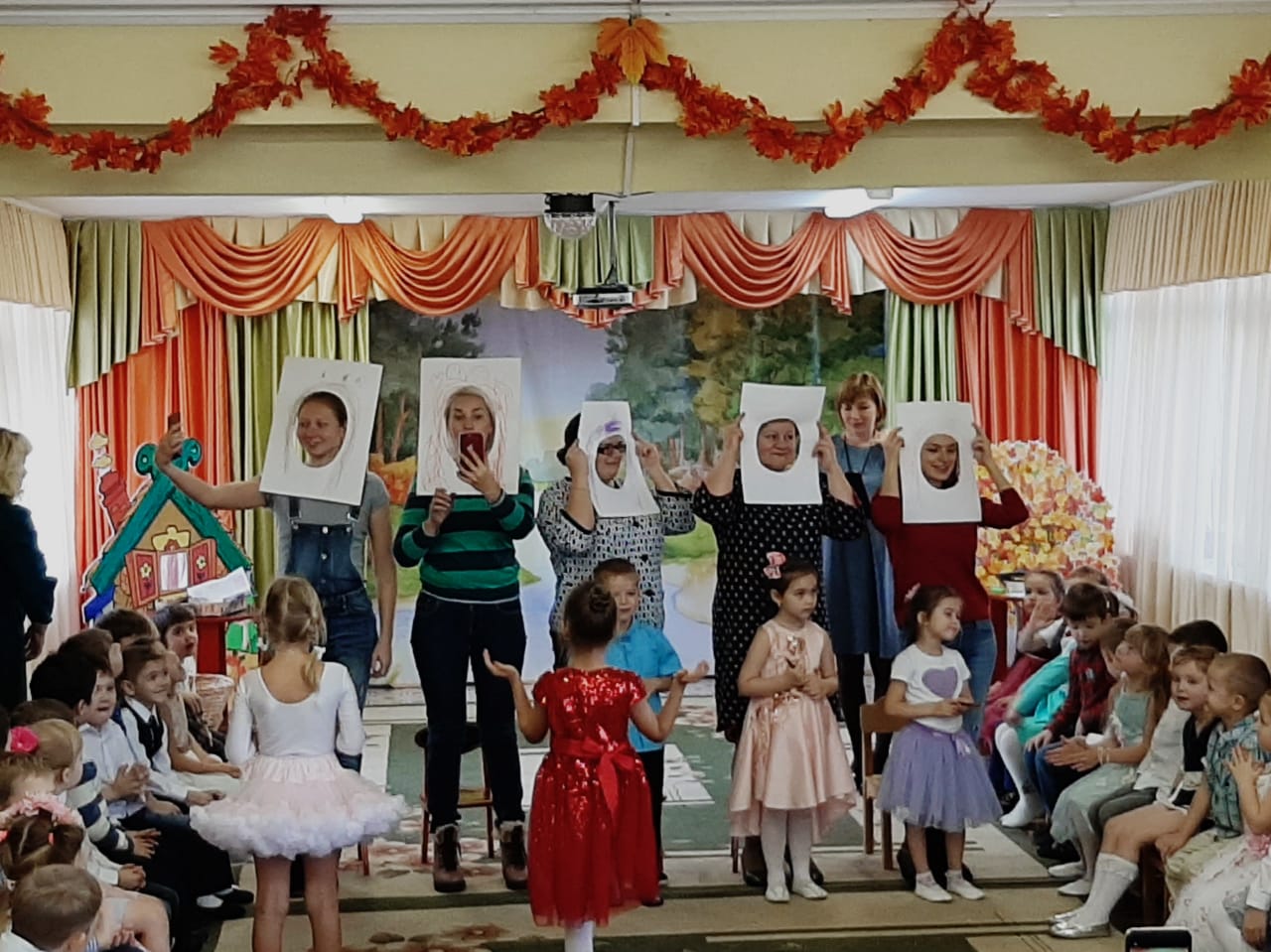 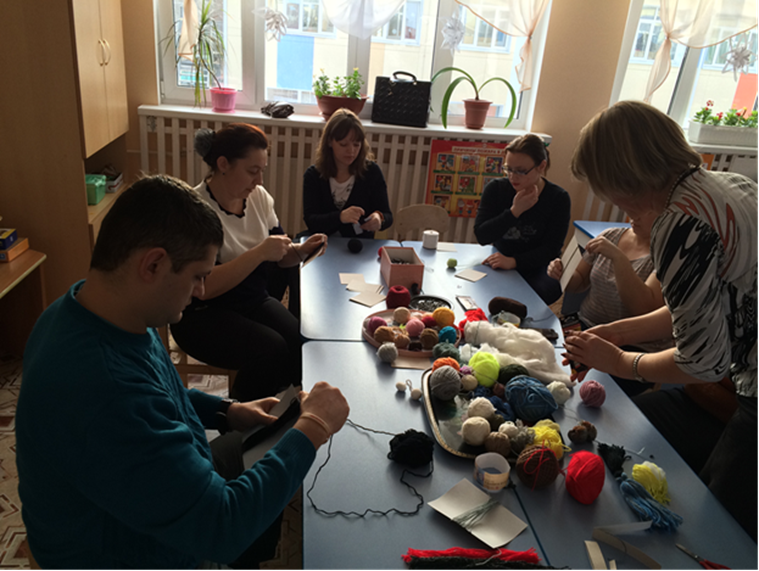 Мастер – класс 
к проекту «Покормите птиц зимой!»
«Птицы из ниток»
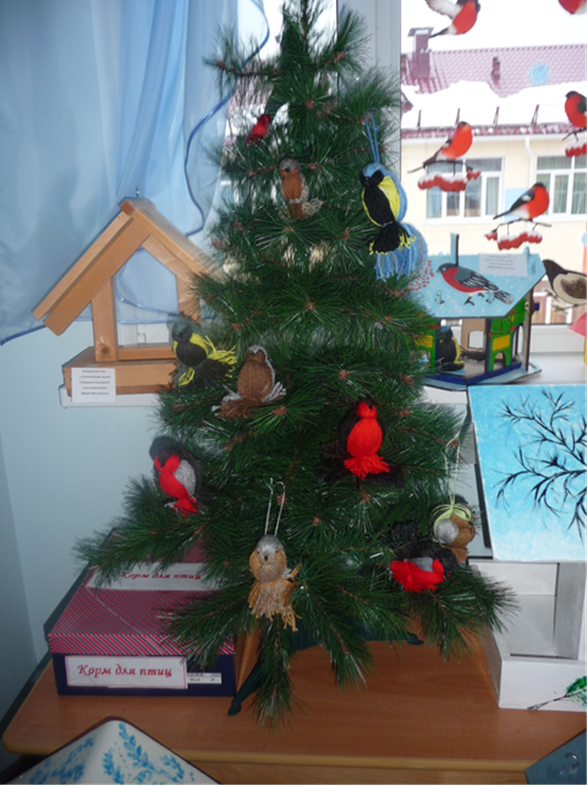 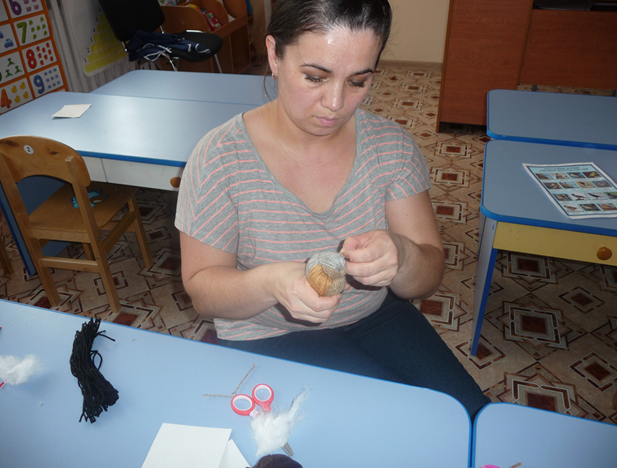 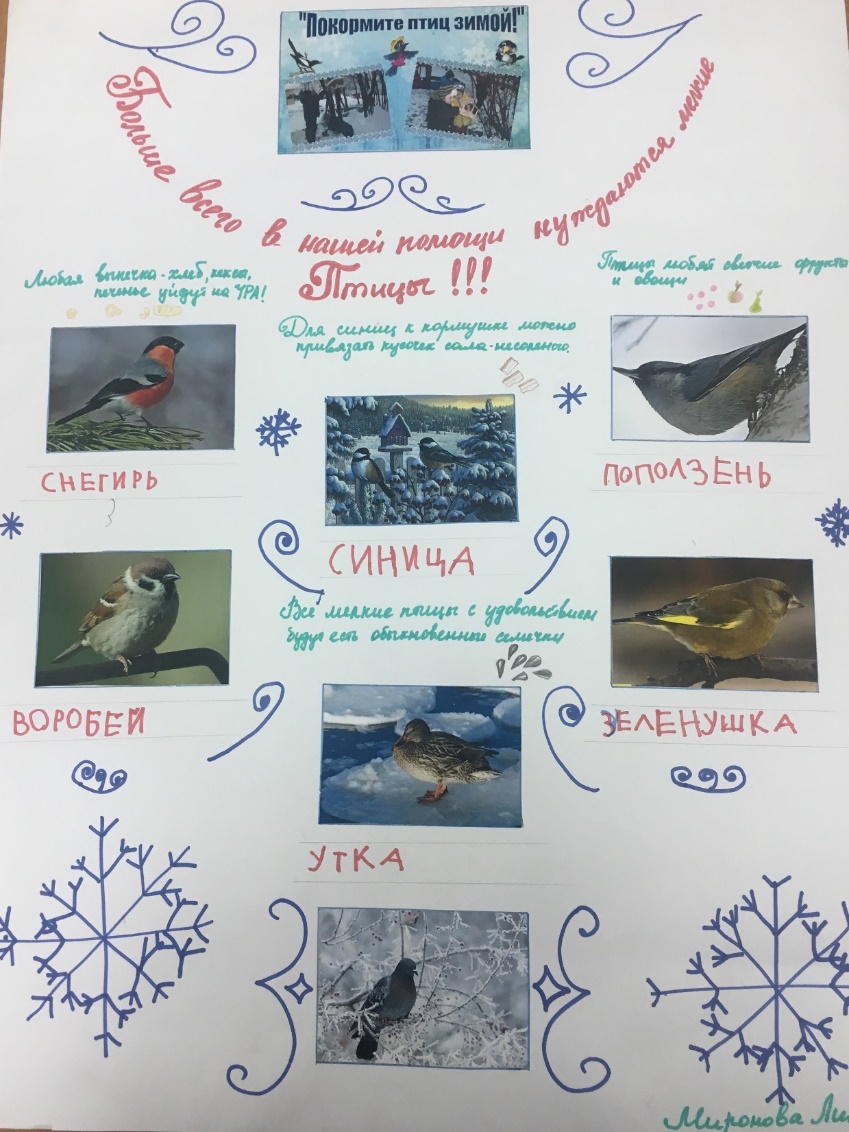 Стенгазеты к проекту «Берегите птиц зимой!»
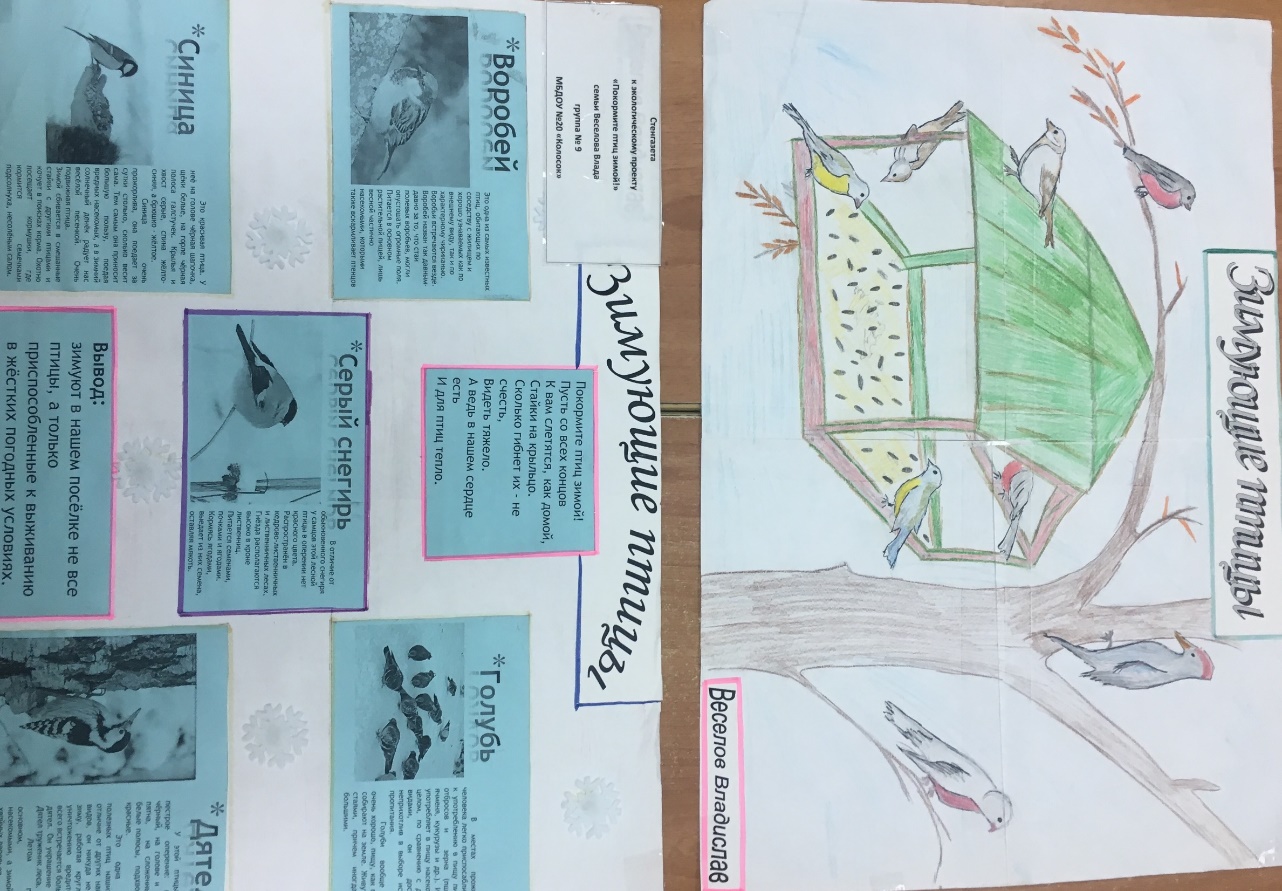 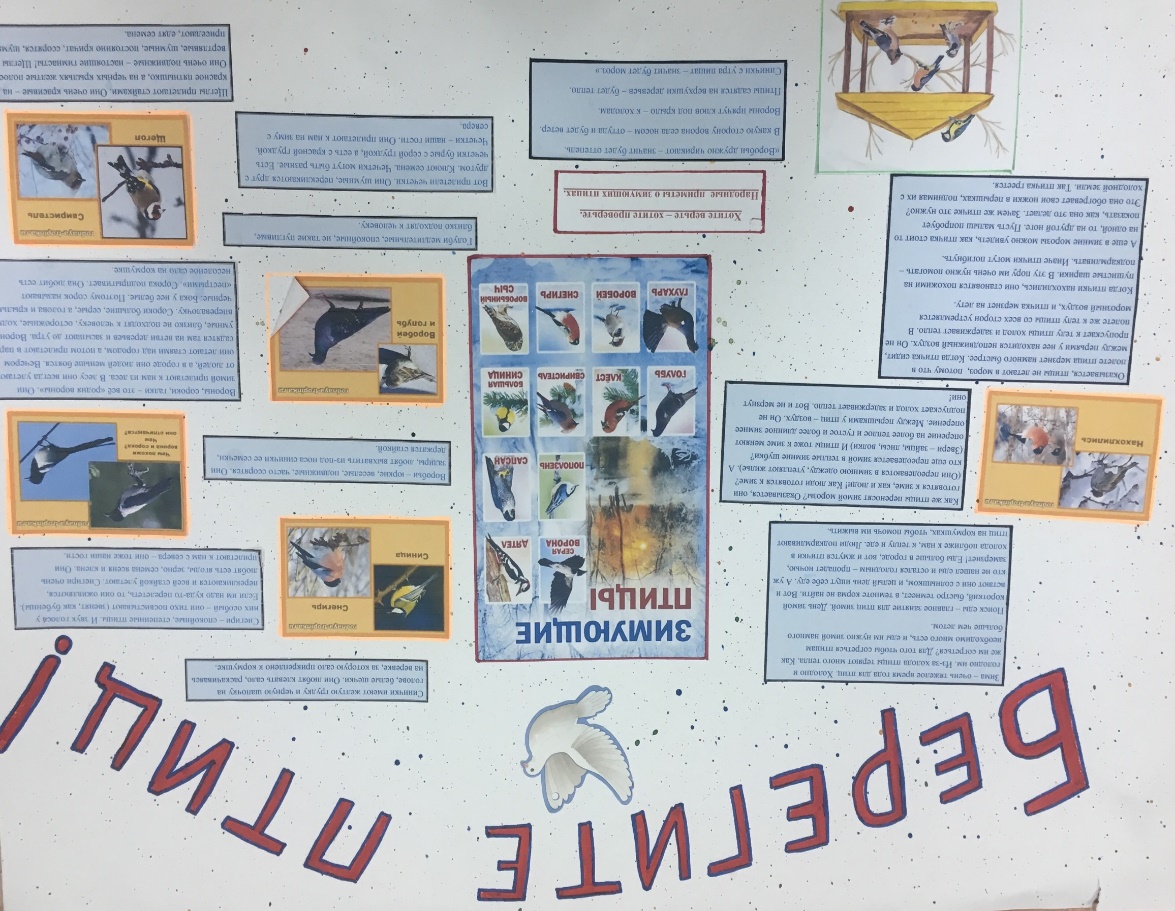 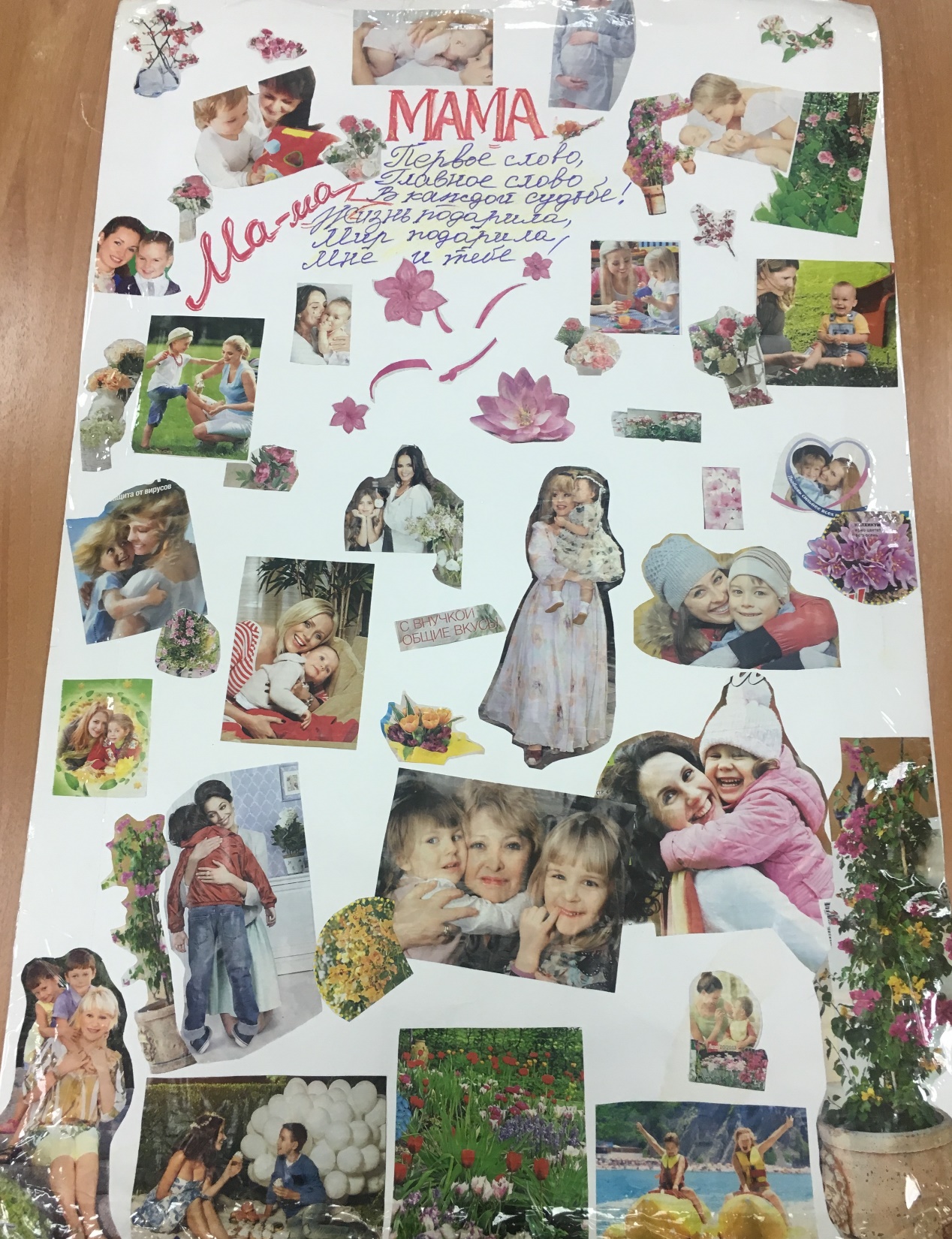 Стенгазеты ко Дню матери
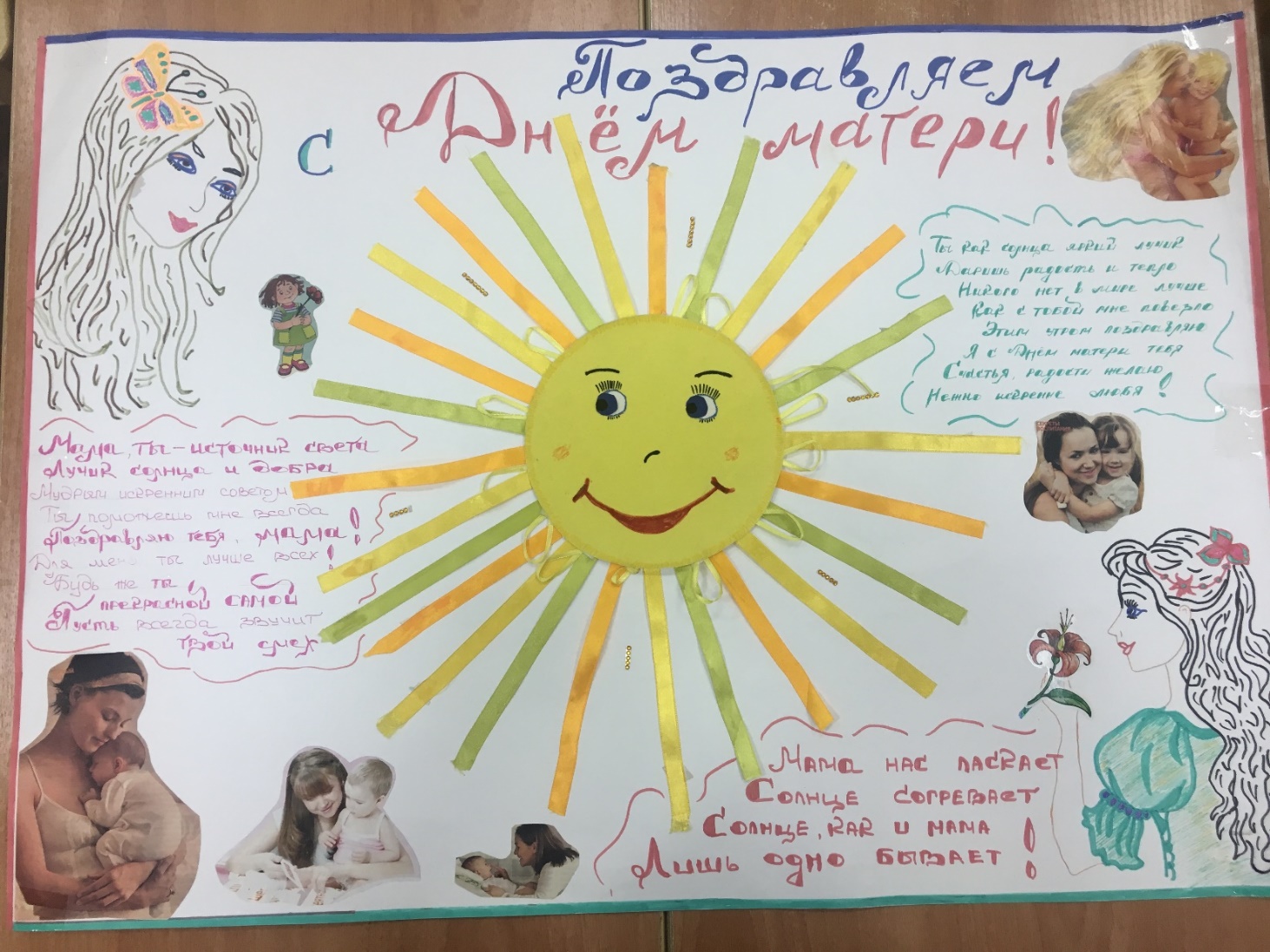 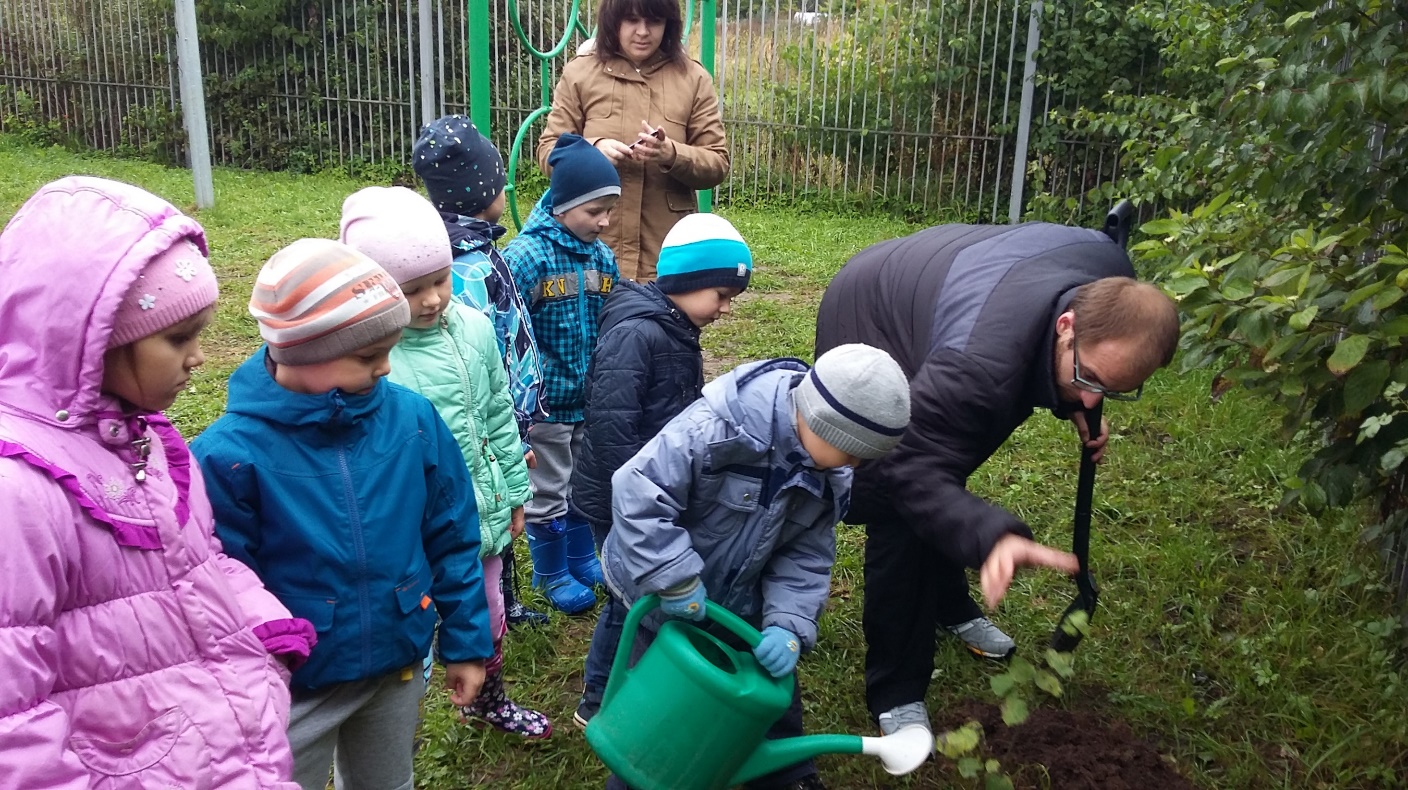 Акции «Лес Победы», «Аллея выпускников»
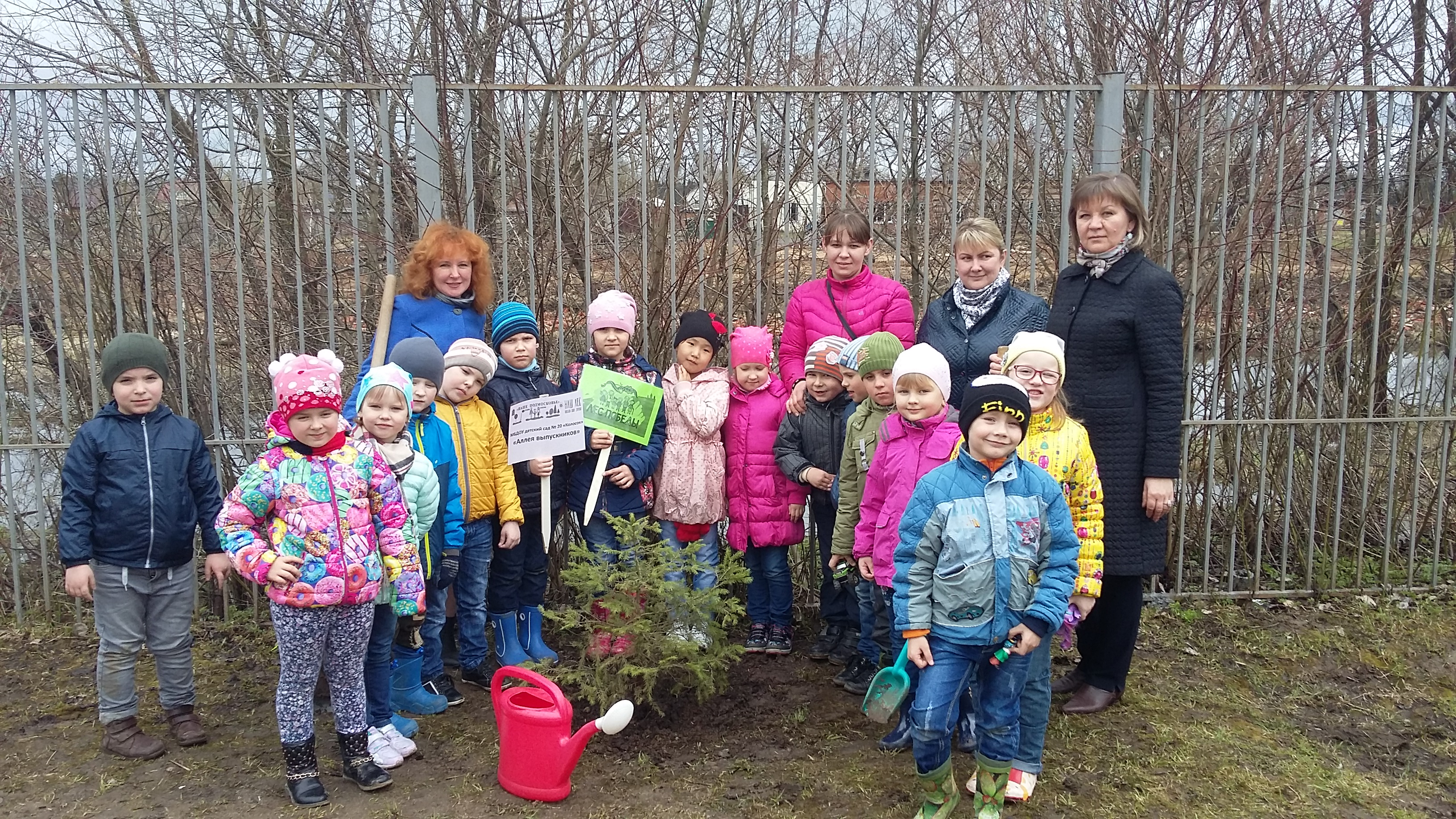 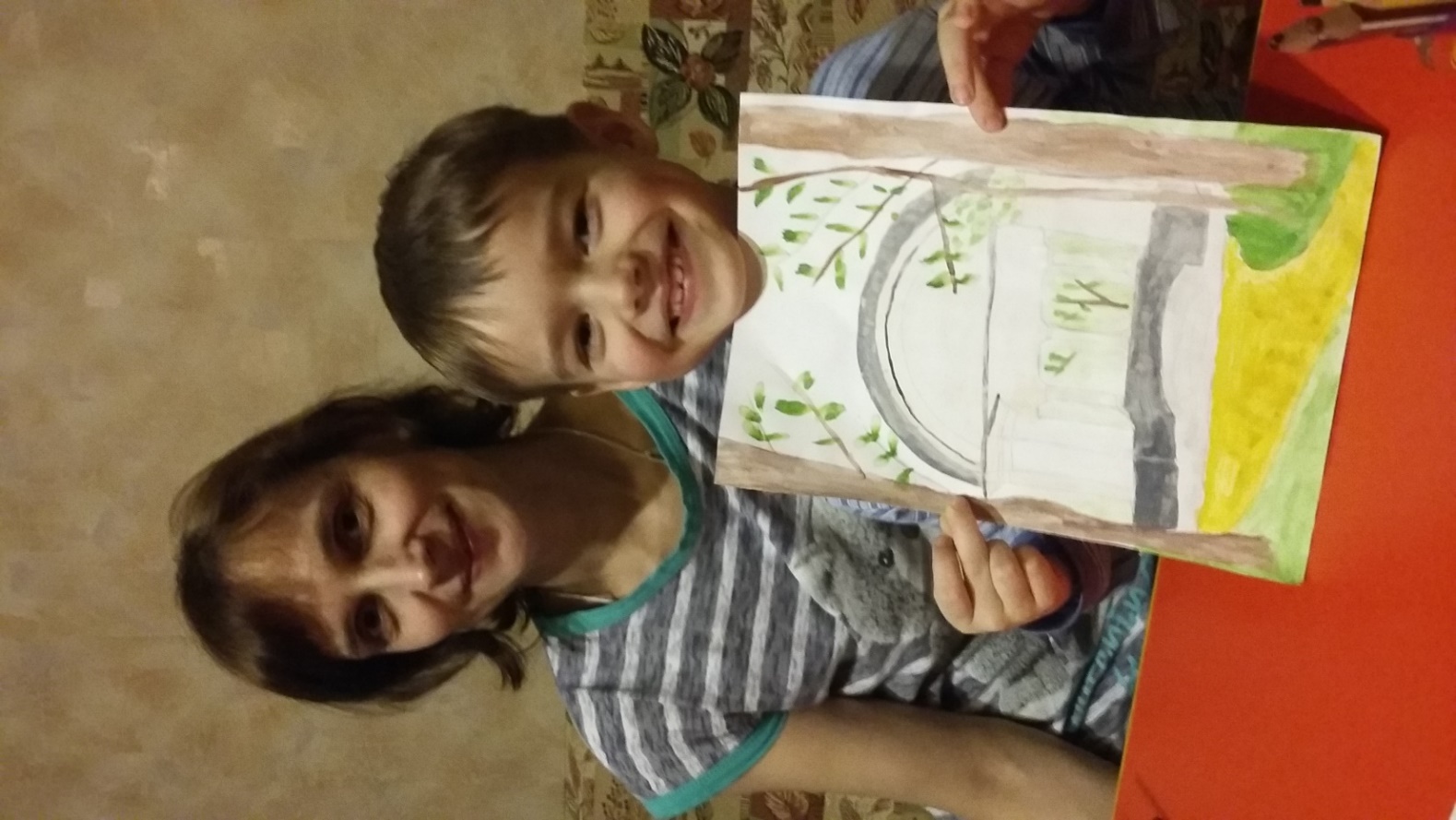 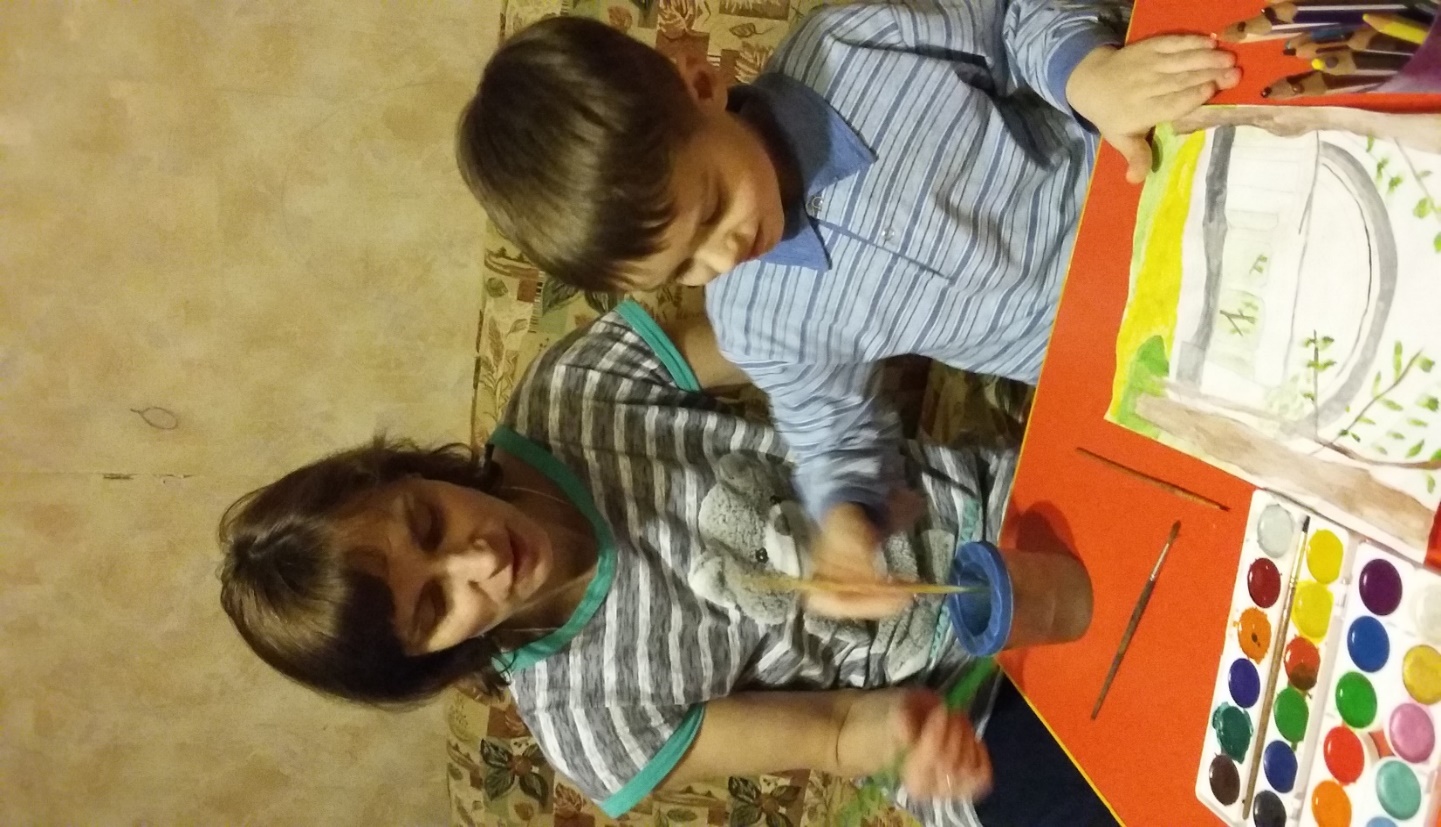 Проект «Марфино – жемчужина Подмосковья»
Театрализованная деятельность.
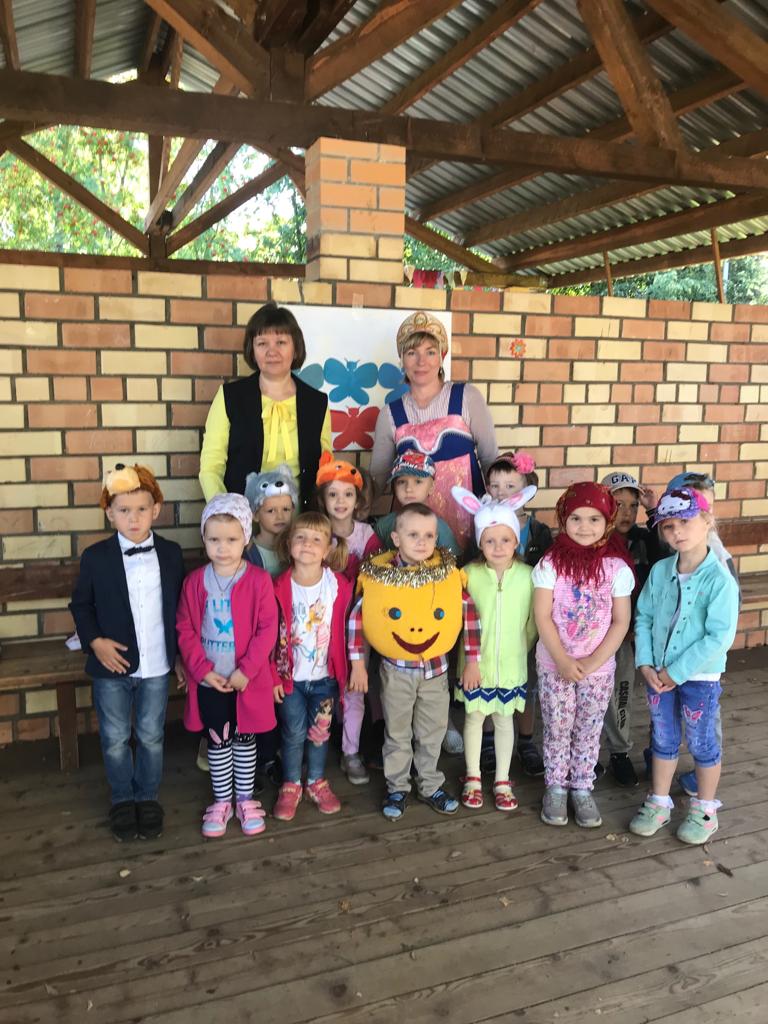 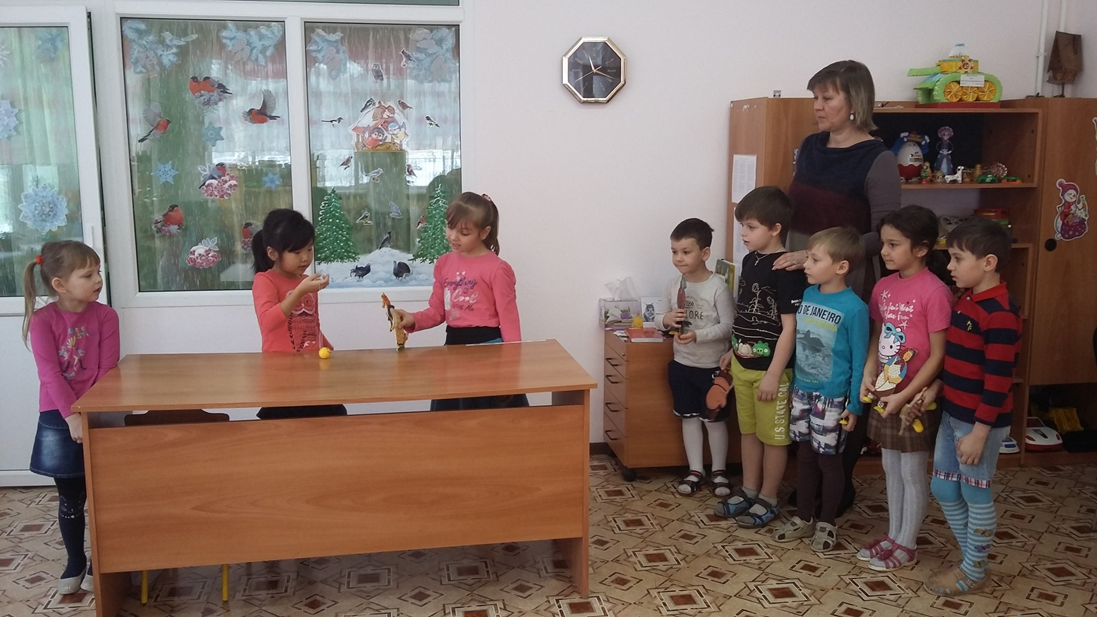 Центр 
патриотического 
воспитания
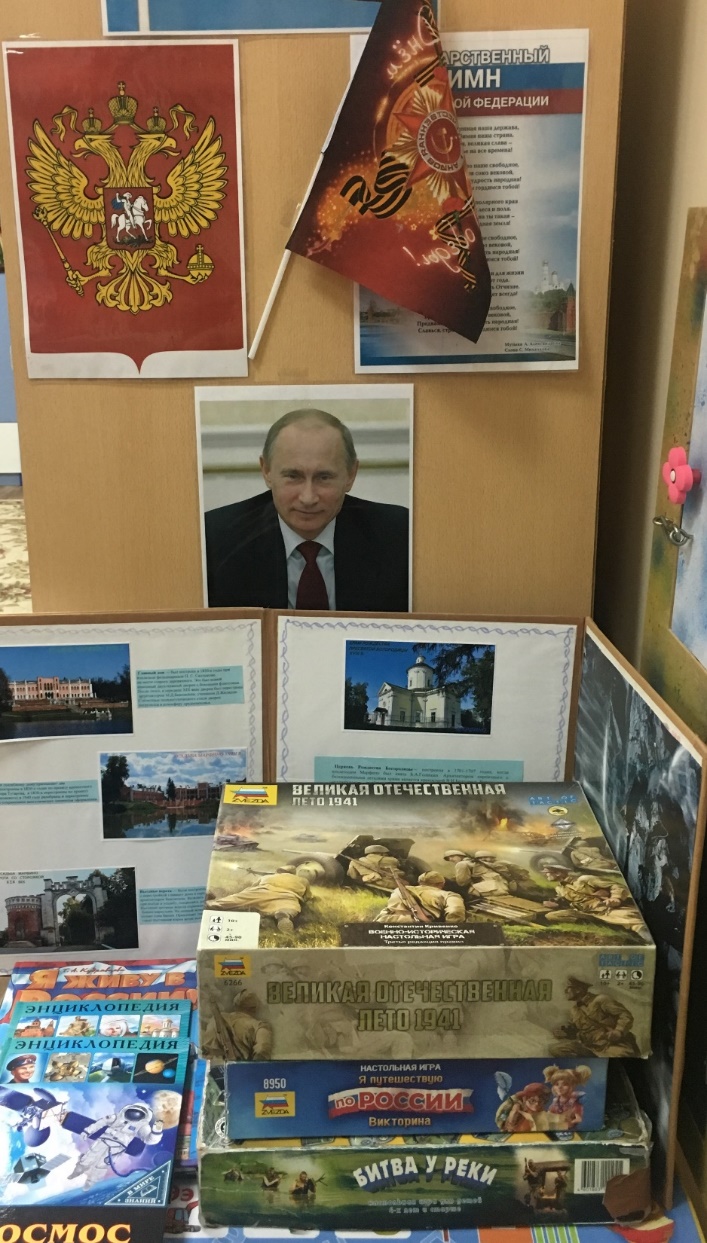 Центр народного творчества
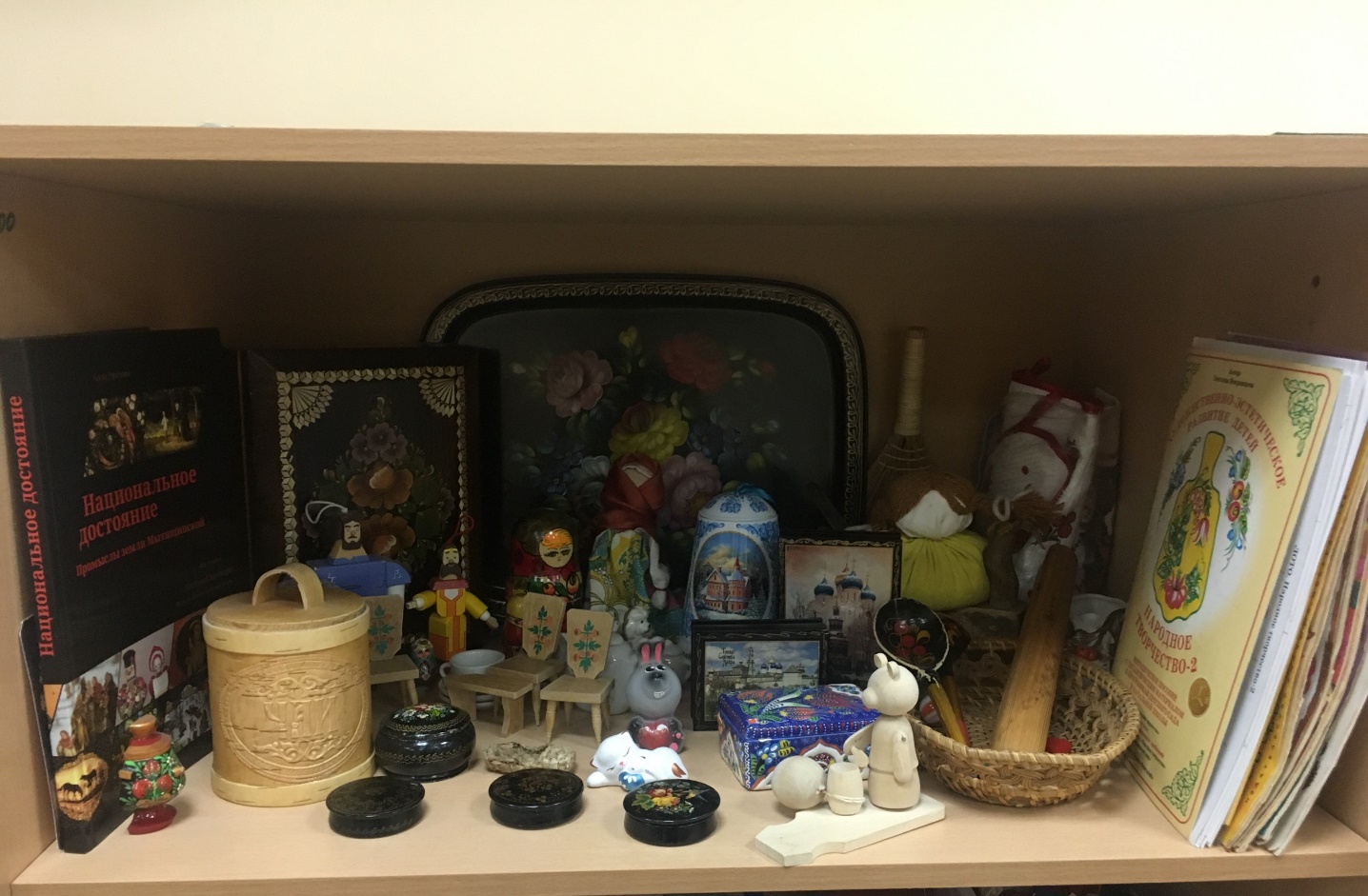 Кормим и наблюдаем за птицами.
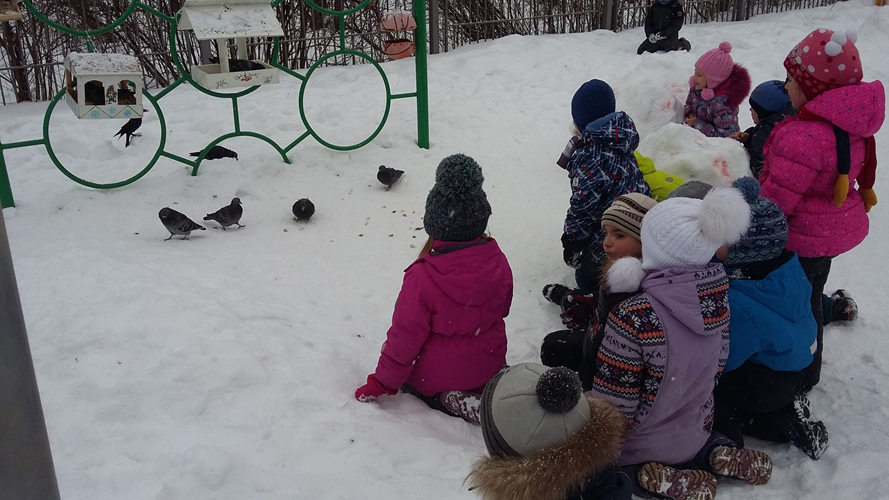 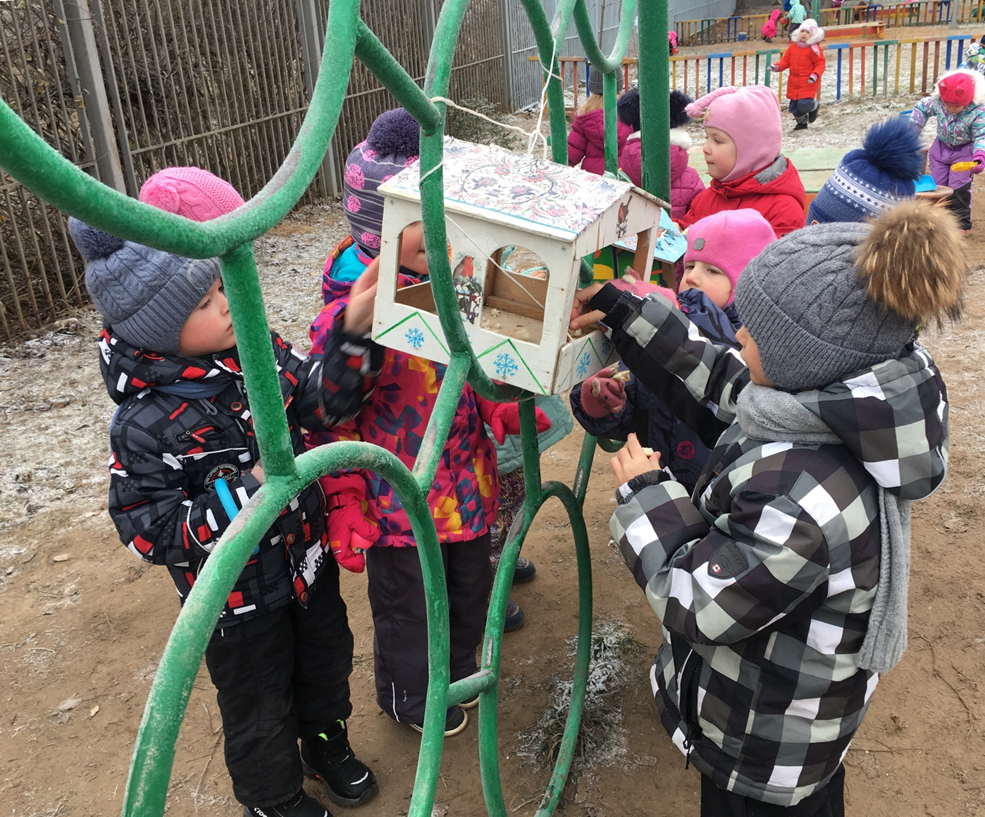 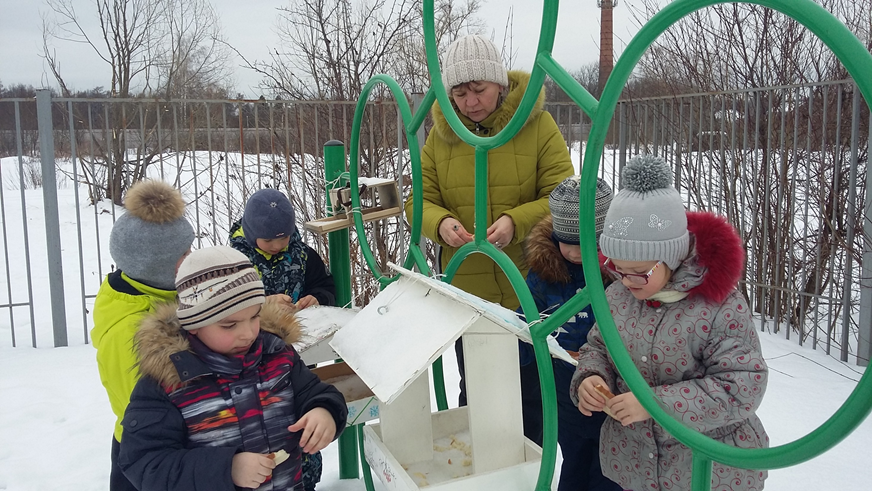 Художественно – эстетическое творчество- Рисование
Художественно – прикладное творчество –лепка
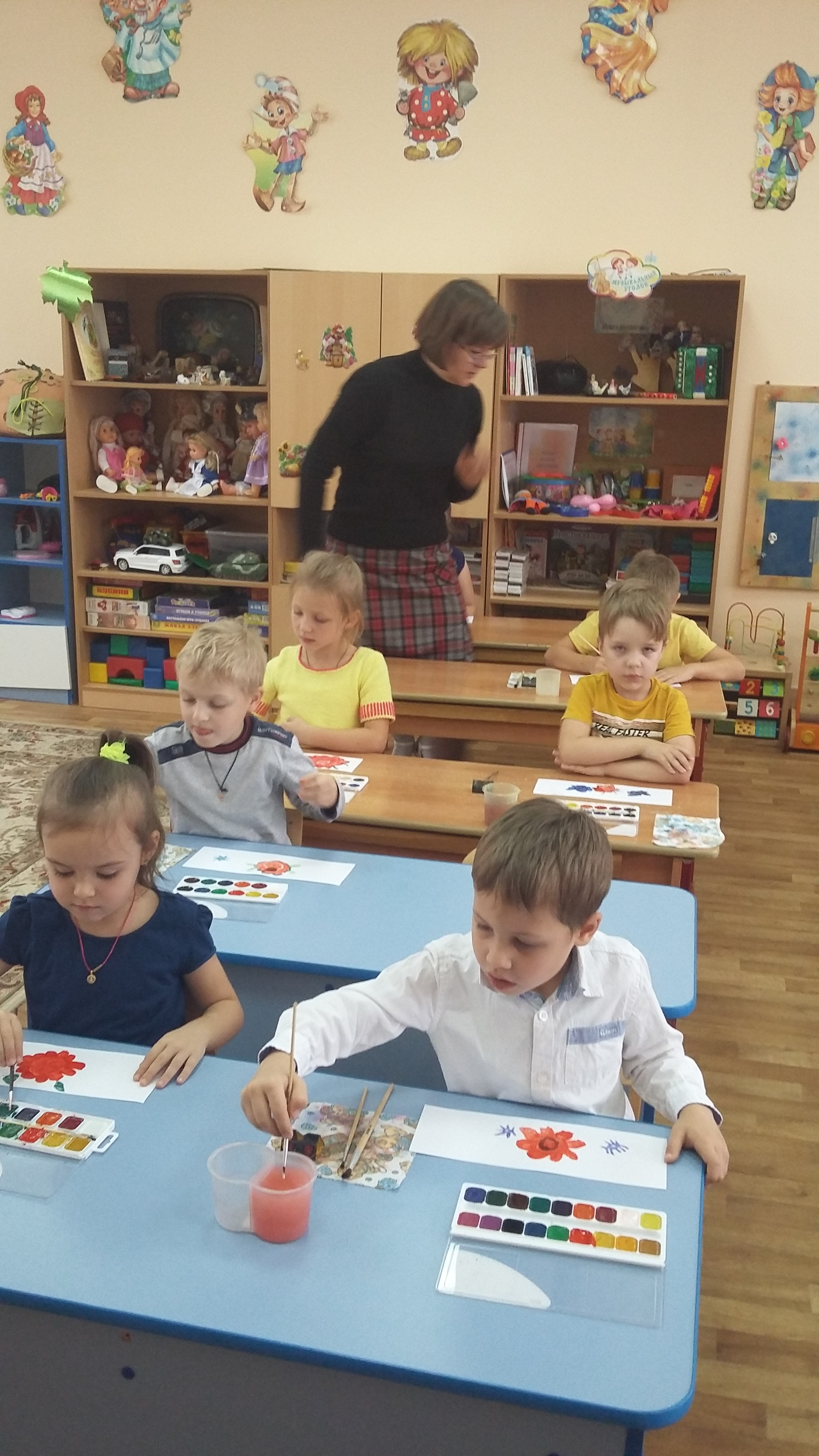 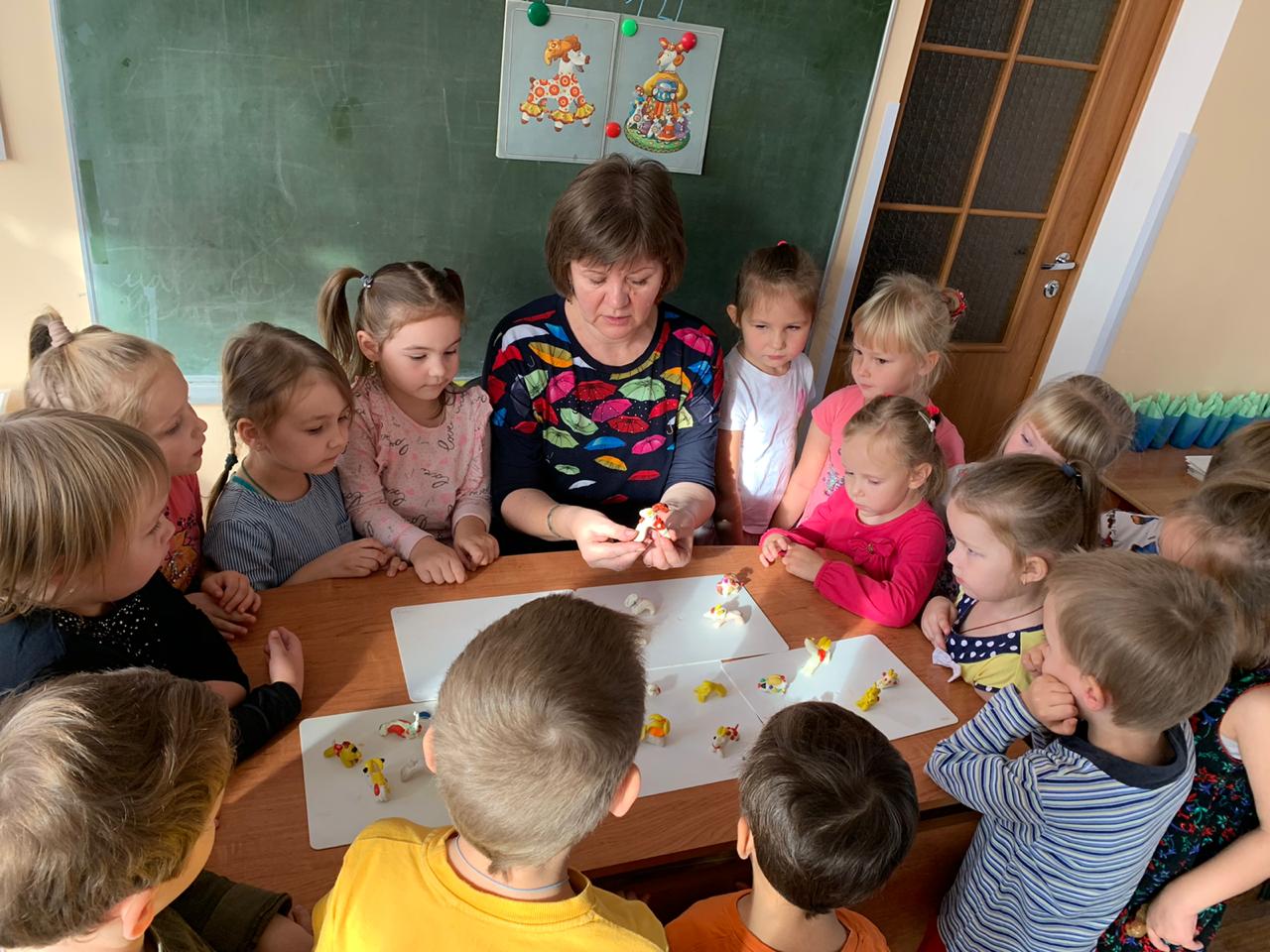 Рождество и колядки
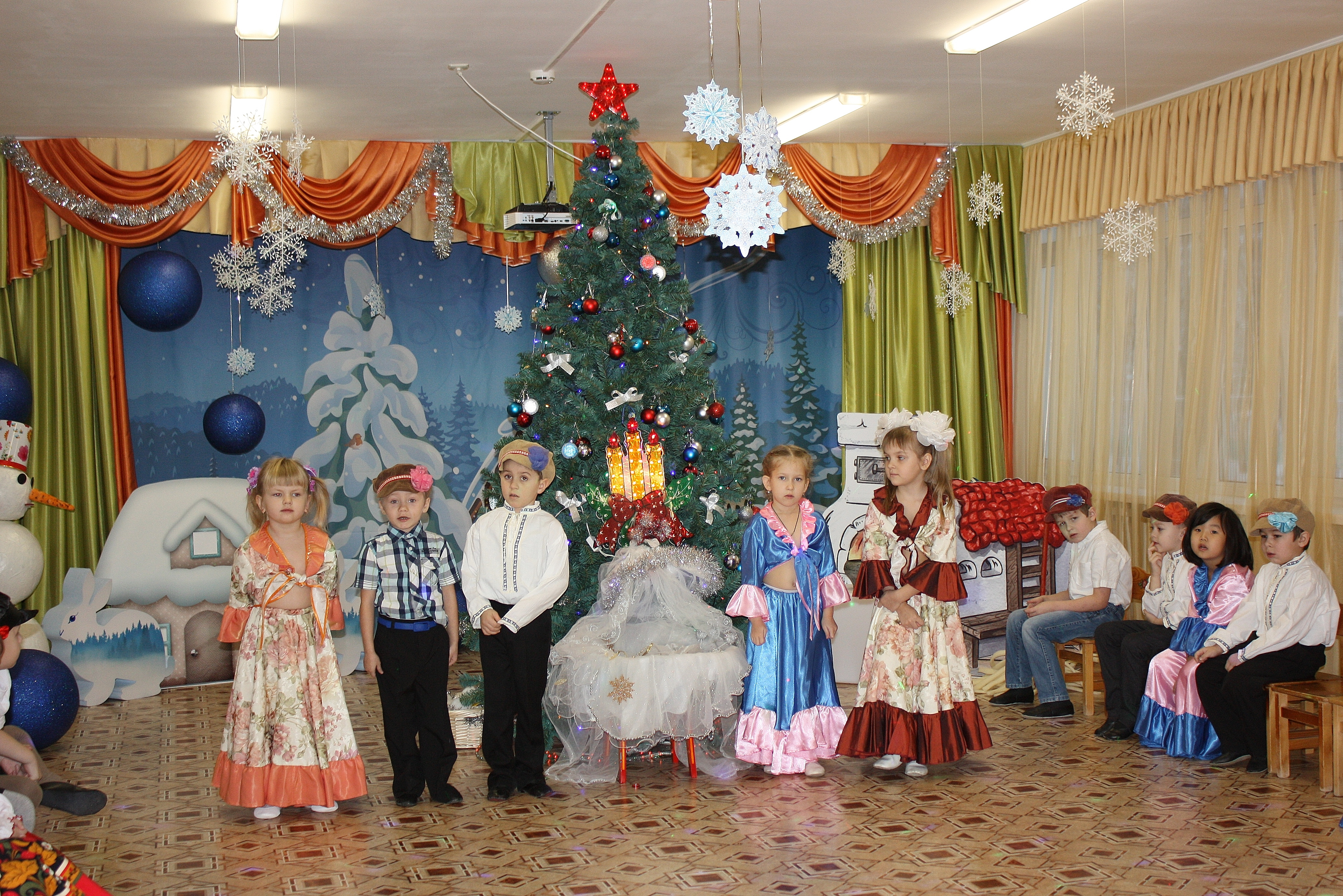 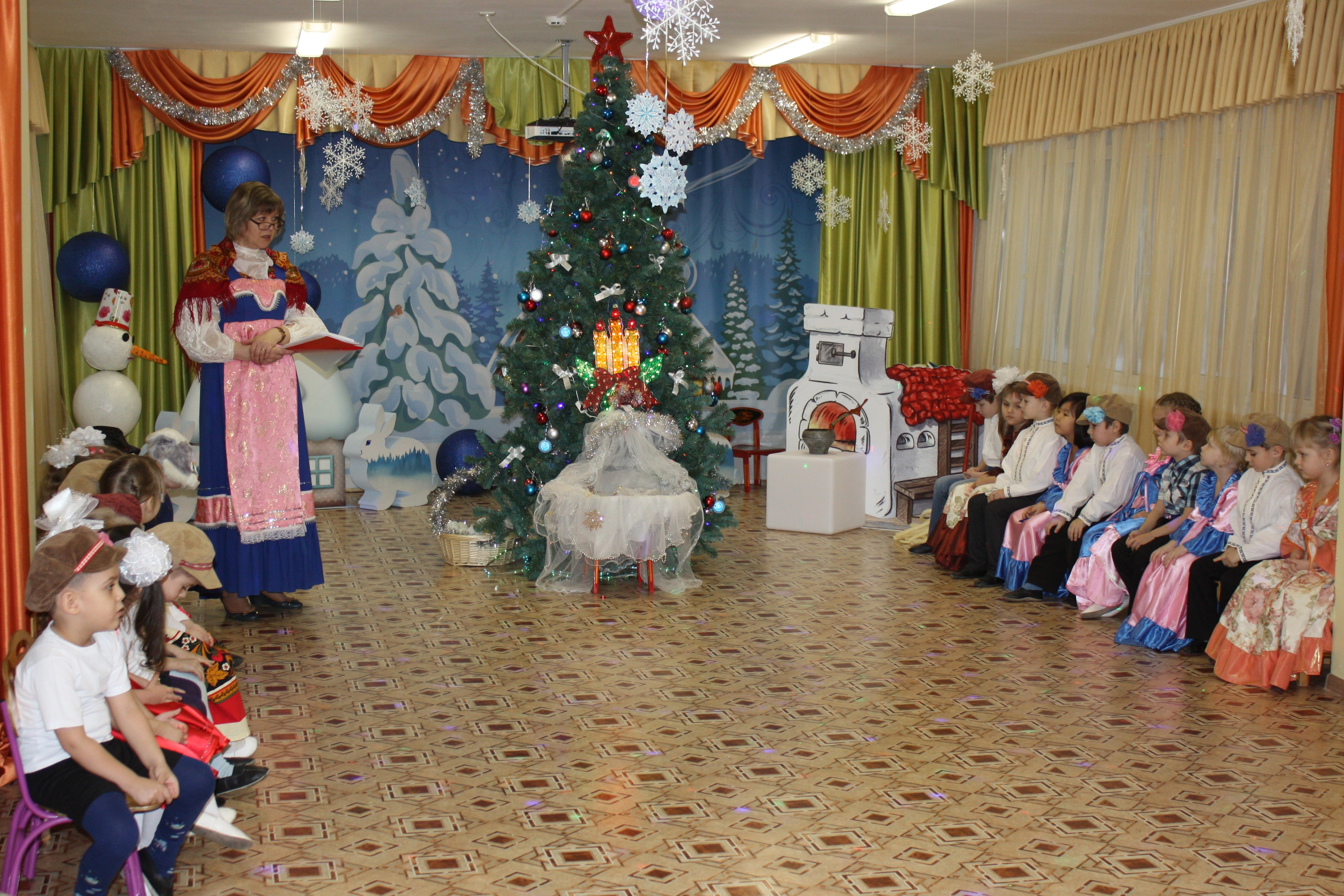 Знакомство с героями войны.
Возложение цветов к памятнику летчика В. Балмата
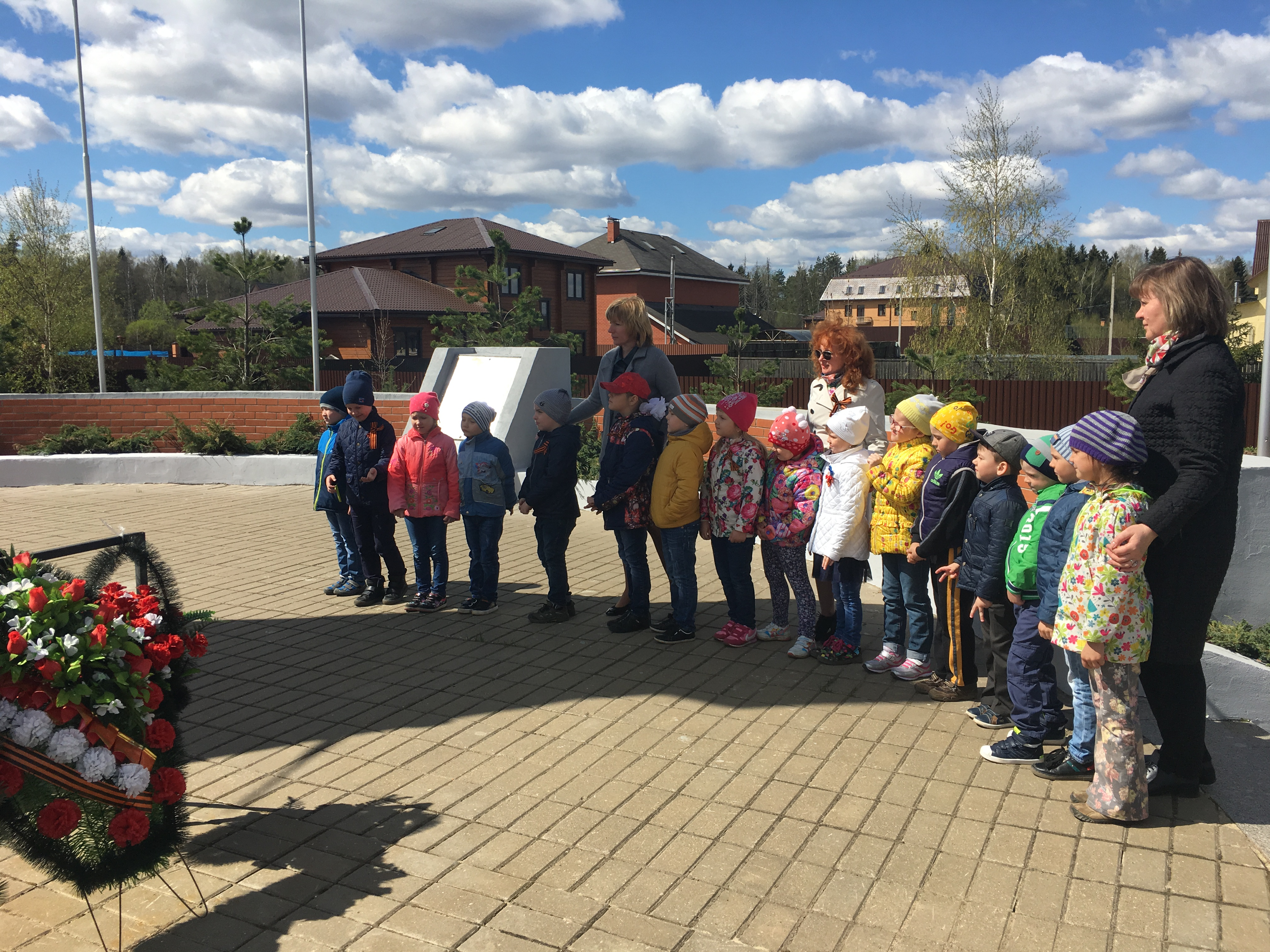 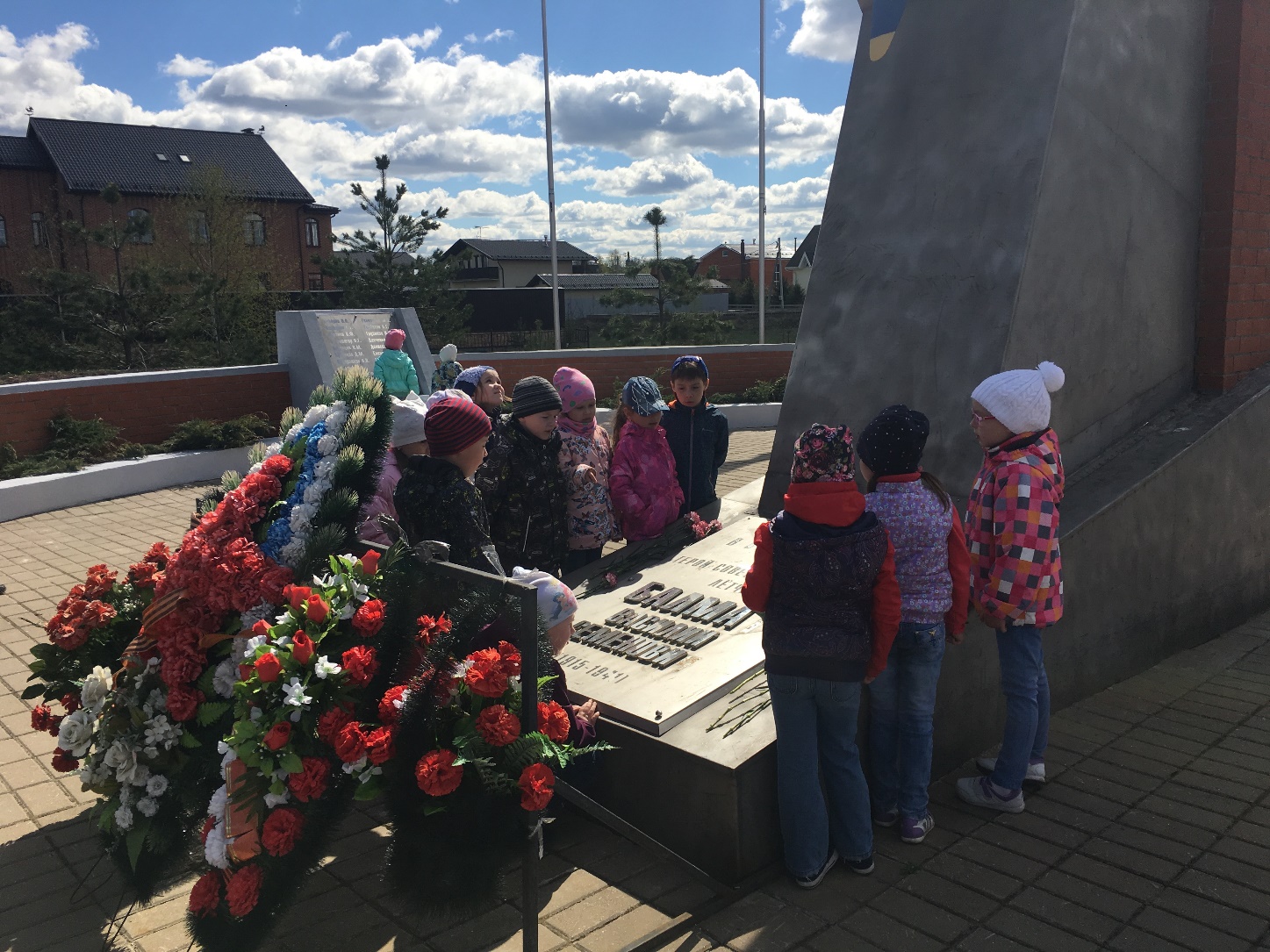 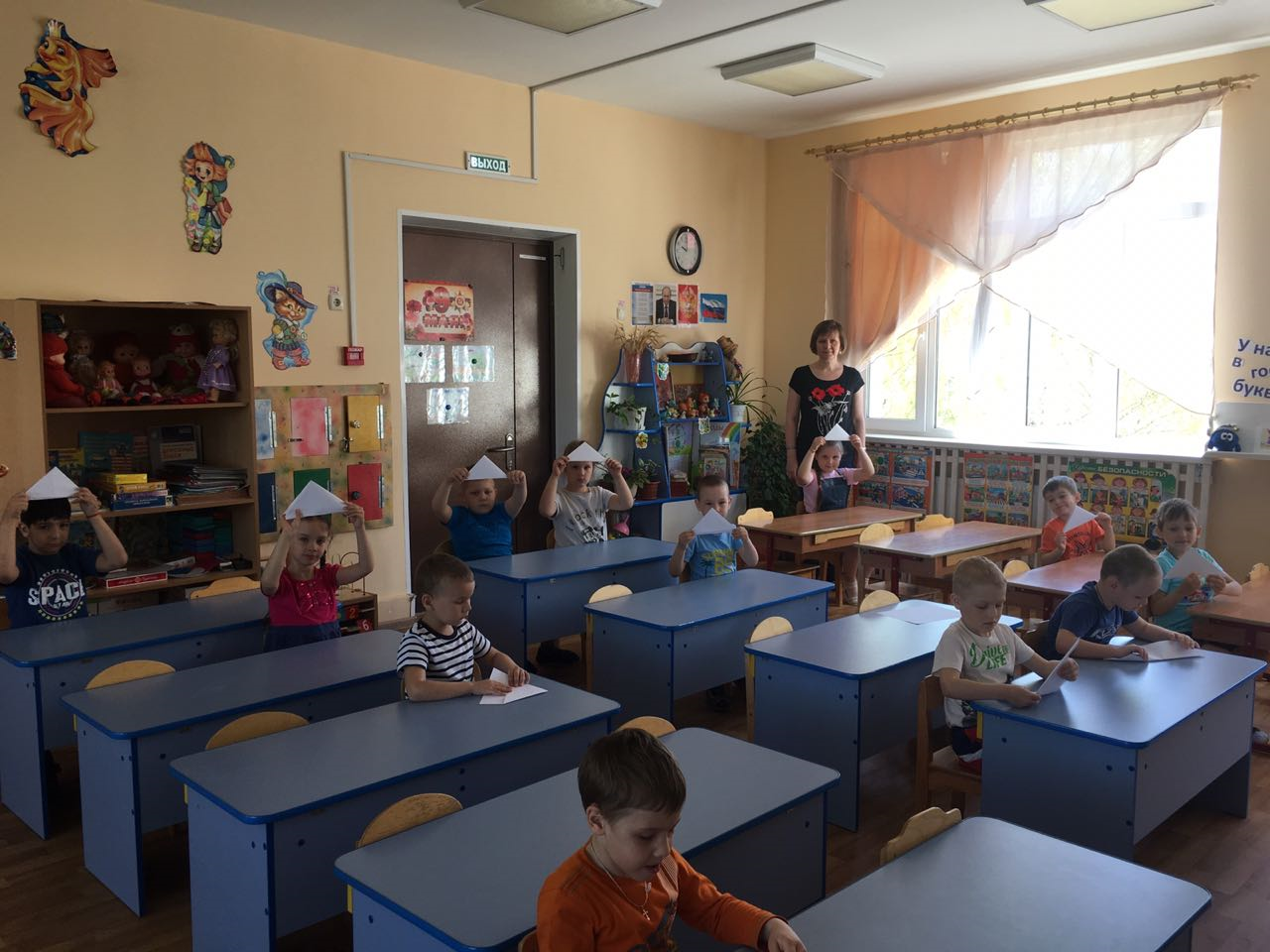 Оригами «Солдатский конверт»
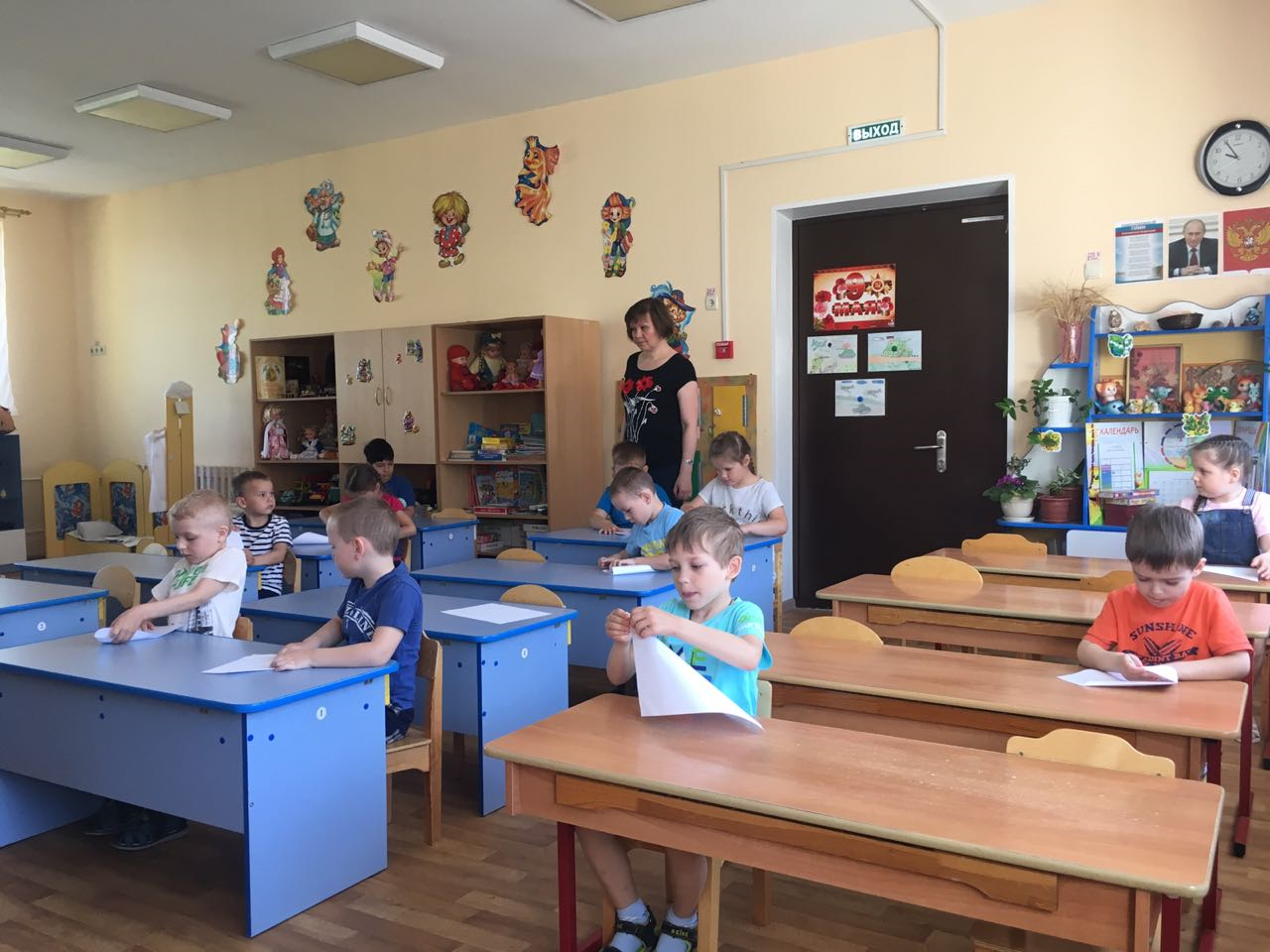 Знакомство со сторожилами  детского сада
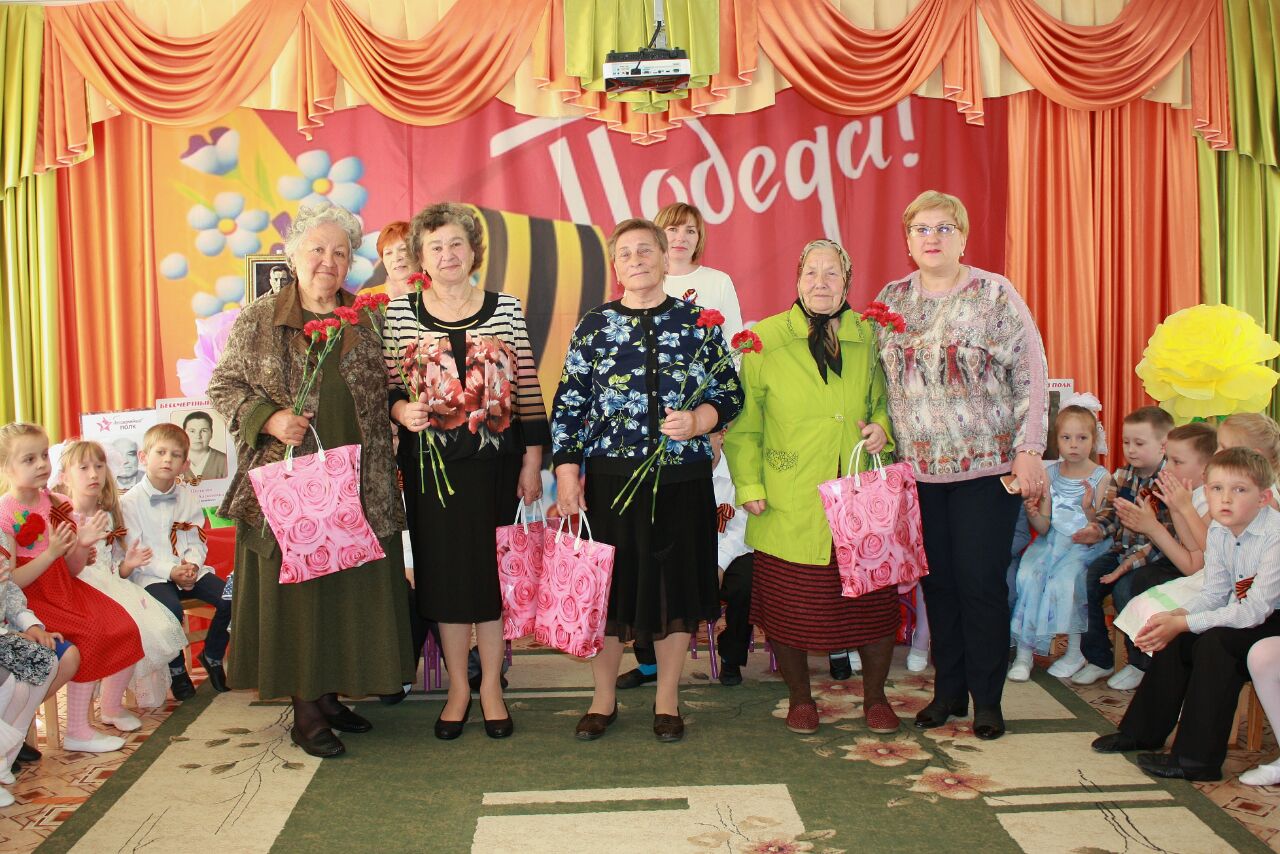 Спасибо за внимание!